Mercredi 15 avril 2020
Calcul mental
Tables d’addition
Les tables d’addition
[Speaker Notes: Revoir les tables vues avec Laure :
-Jeu du Qui dit vite Ermel, avec appui tableau ( dire un nombre et toujours ajouter le même nombre (2 puis 5) )
-Poser des sommes dont il faut donner le résultat, avec le tableau en appui, pour travailler la mémorisation. Pas de comptage sur les doigts.]
Les tables d’addition
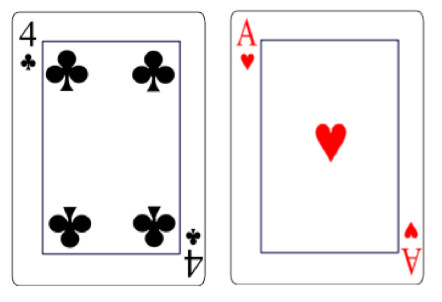 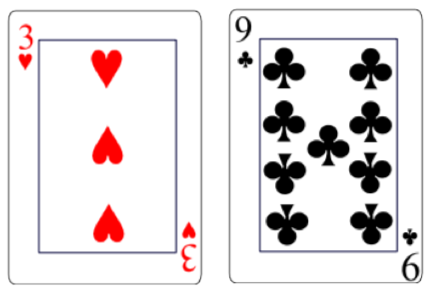 [Speaker Notes: Maintenant, on va voir que 1 + 4 c’est comme 4 + 1.]
Les tables d’addition
[Speaker Notes: Illustration avec les doigts mais en blocs pas de 1 en 1.
Expliquer appui sur les résultats précédents.
Reprendre la table +3 ensemble, à l’endroit et à l’envers]
Les tables d’addition
[Speaker Notes: Illustration avec les doigts mais en blocs pas de 1 en 1.
Expliquer appui sur les résultats précédents.
Reprendre la table +3 ensemble, à l’endroit et à l’envers]
Les tables d’addition : les cartes recto-verso
9
6+3
Les tables d’addition : les cartes recto-verso
2+3
5
Les tables d’addition : les cartes recto-verso
8
3+5
Les tables d’addition : les cartes recto-verso
12
9+3
Les tables d’addition : les cartes recto-verso
13
3+10
Les tables d’addition : les cartes recto-verso
9+9
18
Les tables d’addition : les cartes recto-verso
16
6+10
Nombres
Dictée de nombres
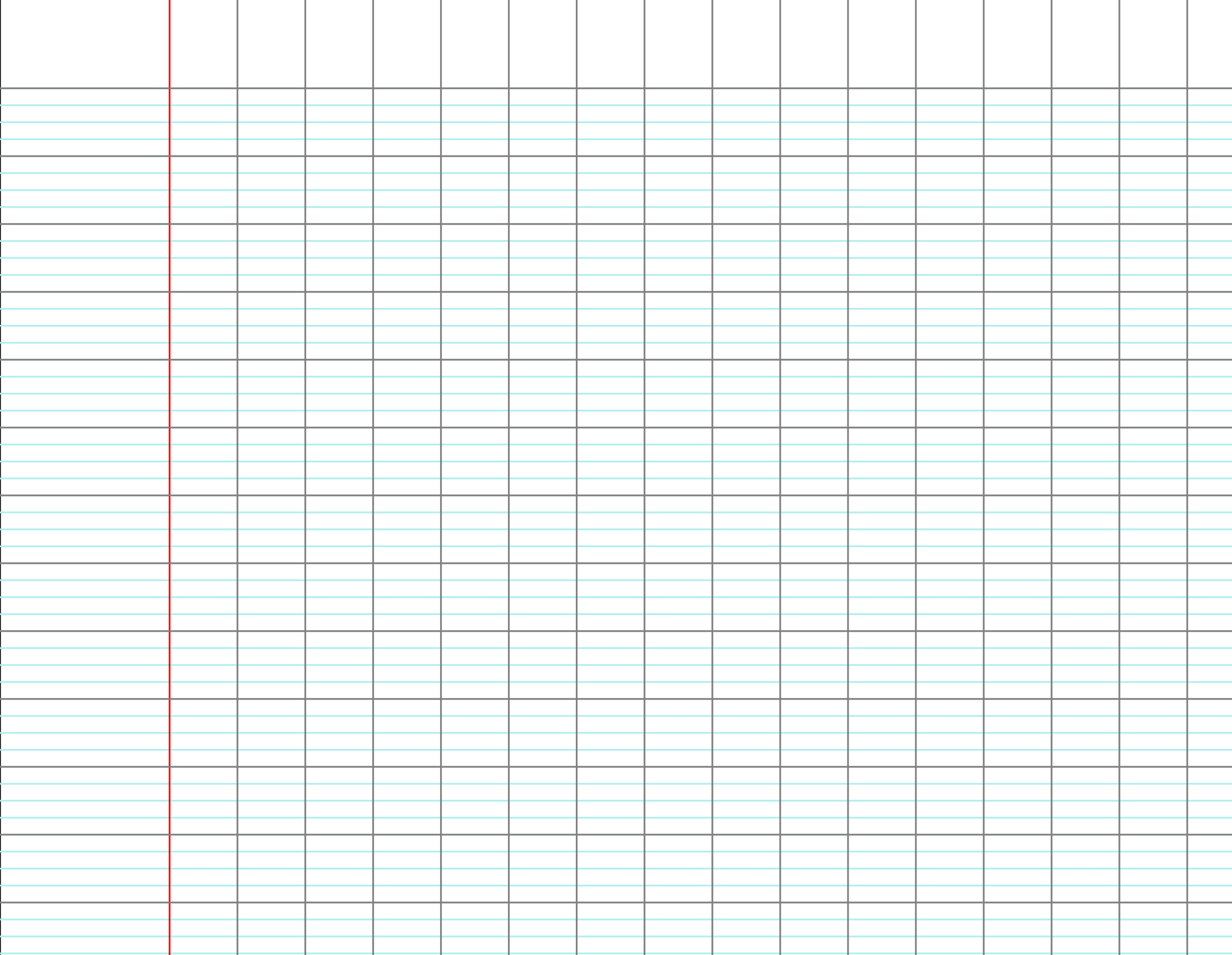 a.
f.
b.
g.
c.
h.
d.
i.
e.
j.
[Speaker Notes: 70 / 84 / 96 / 55 / 34 
Nombre qui suit : 79 / 28 / 97 / 69 / 19 / 

Suite des nombres oralement de 15 à 25 de 1 en 1 et rebours
Suite des nombres oralement de 46 à 62 de 1 en 1 et rebours pour préparation droite numérique]
Trouve le nombre de fraises.
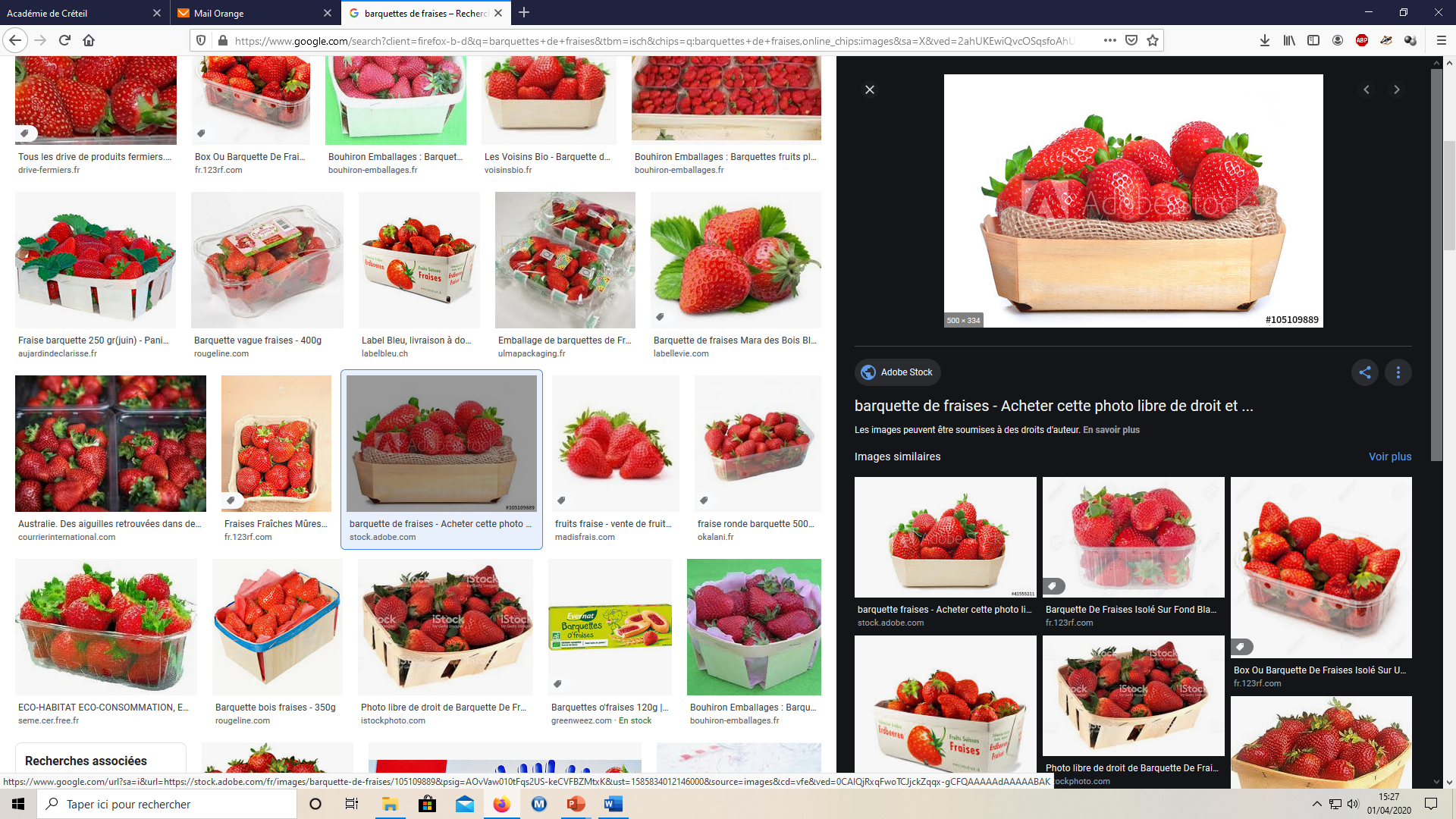 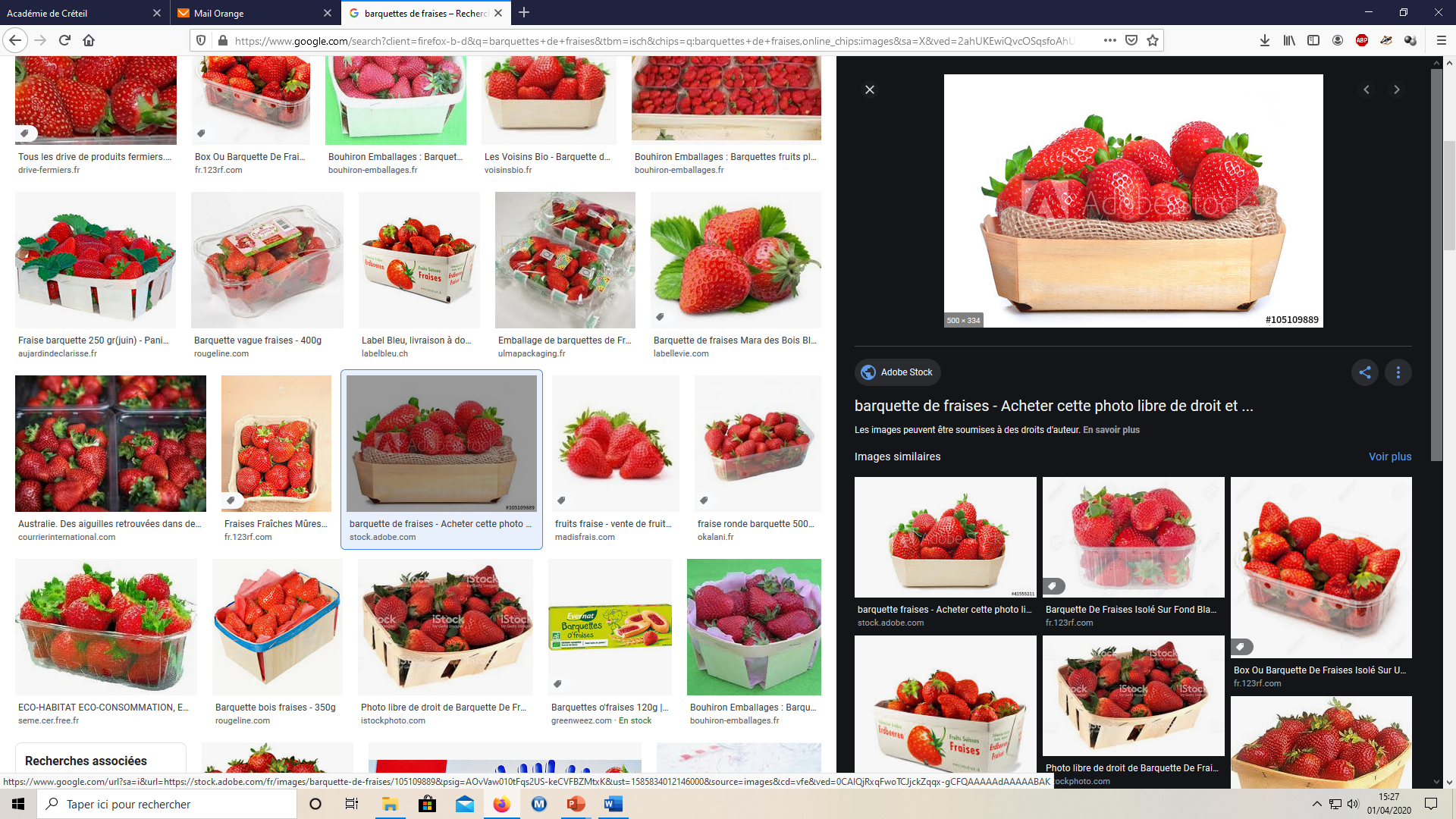 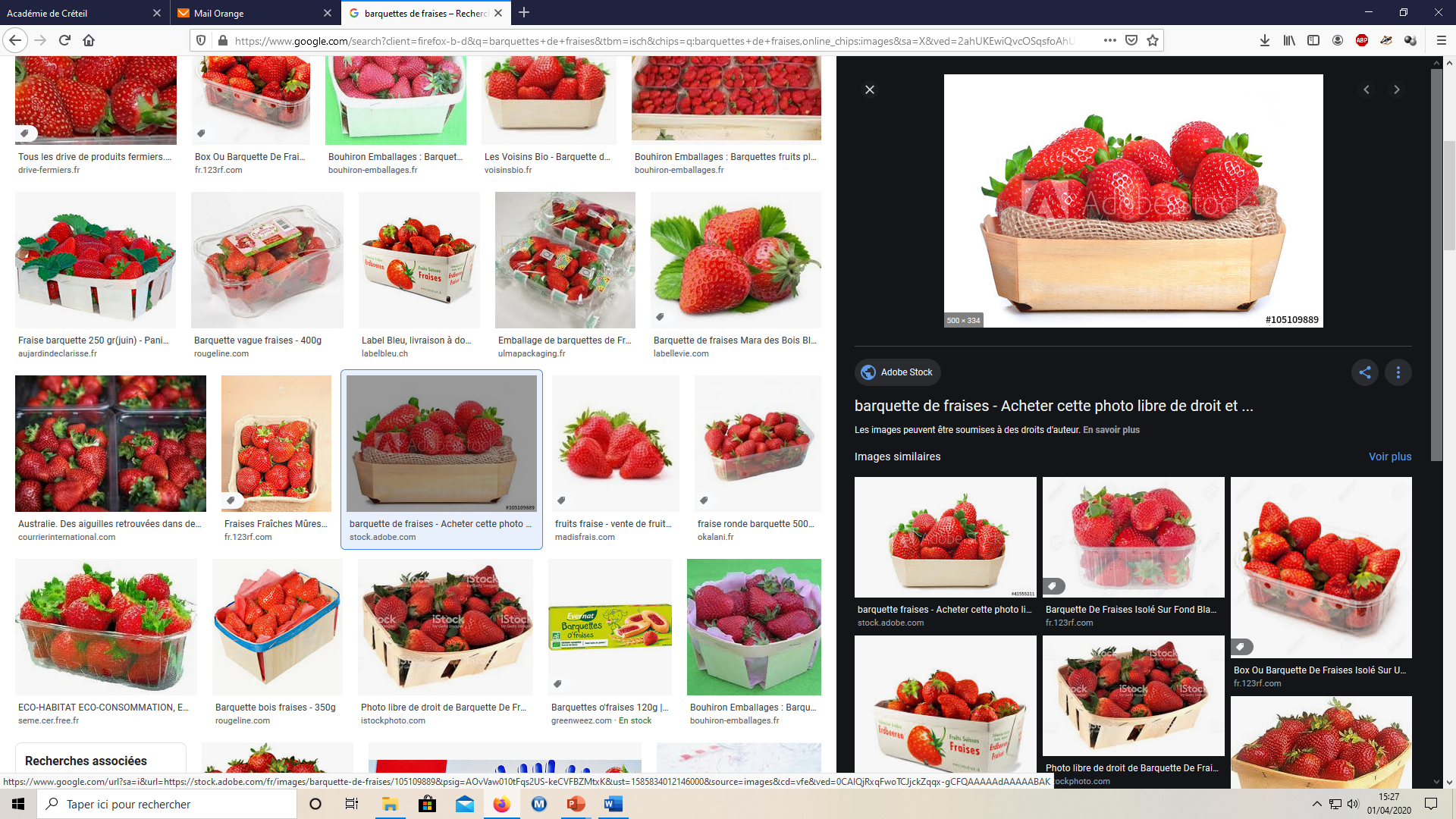 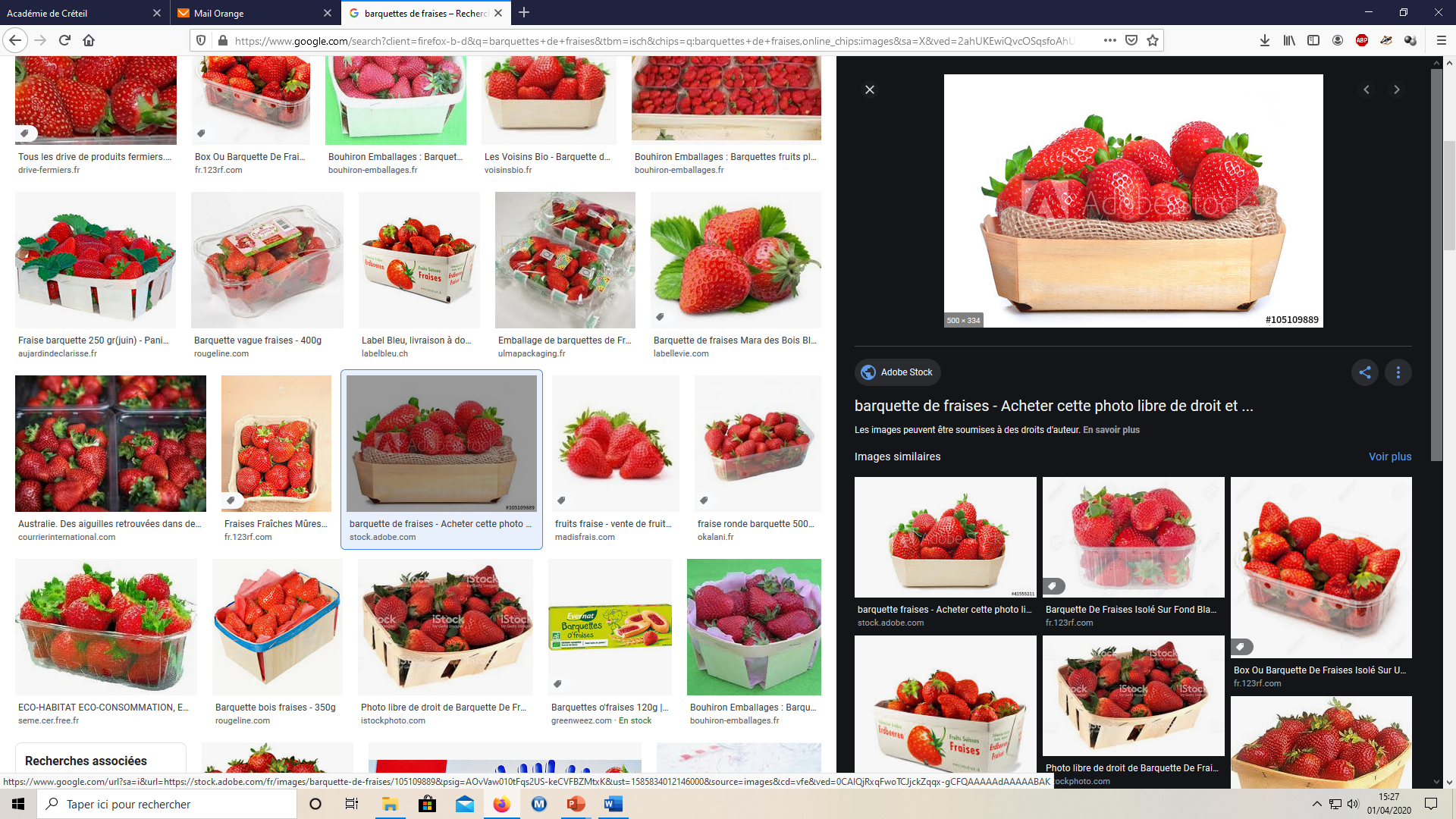 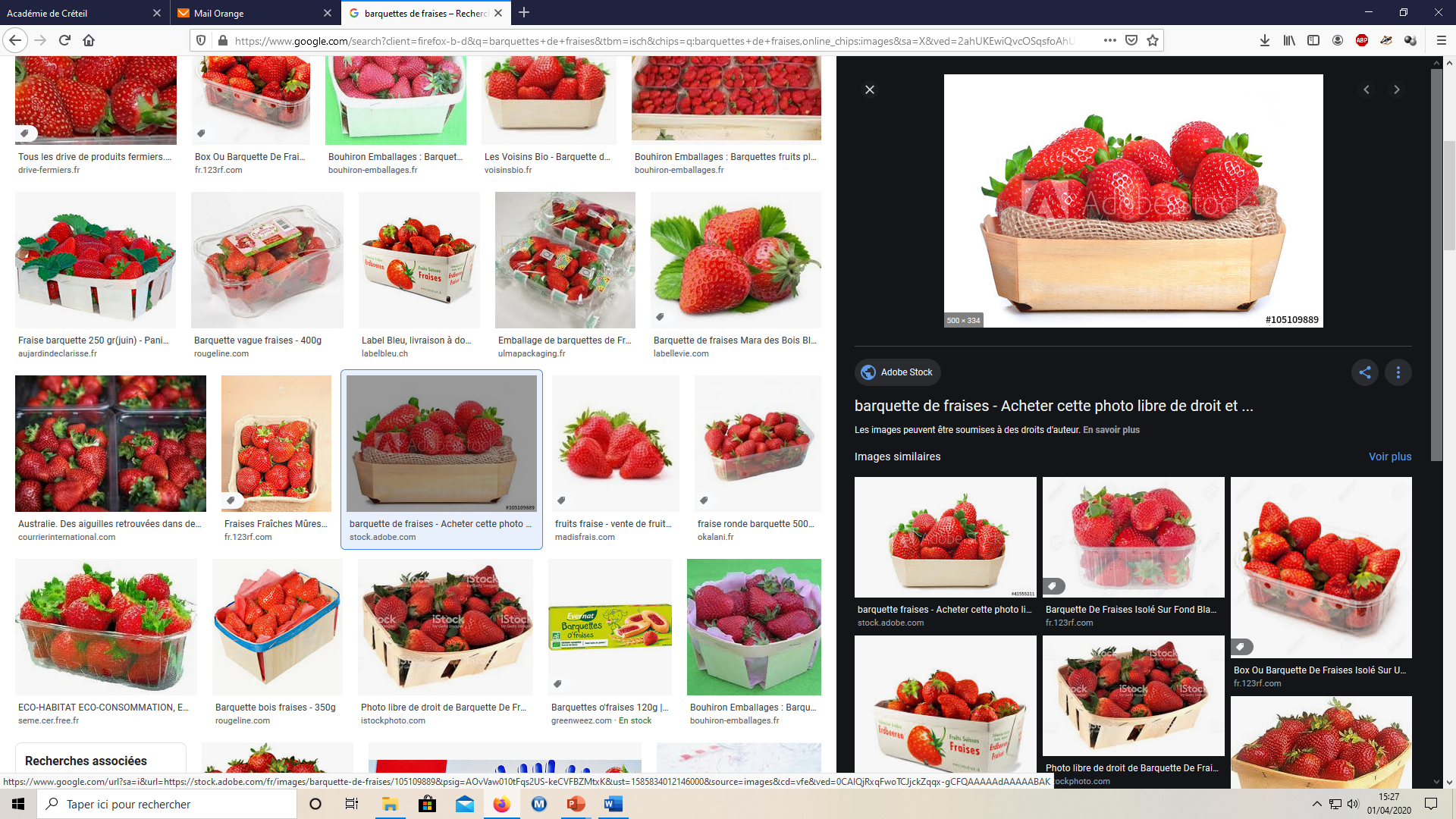 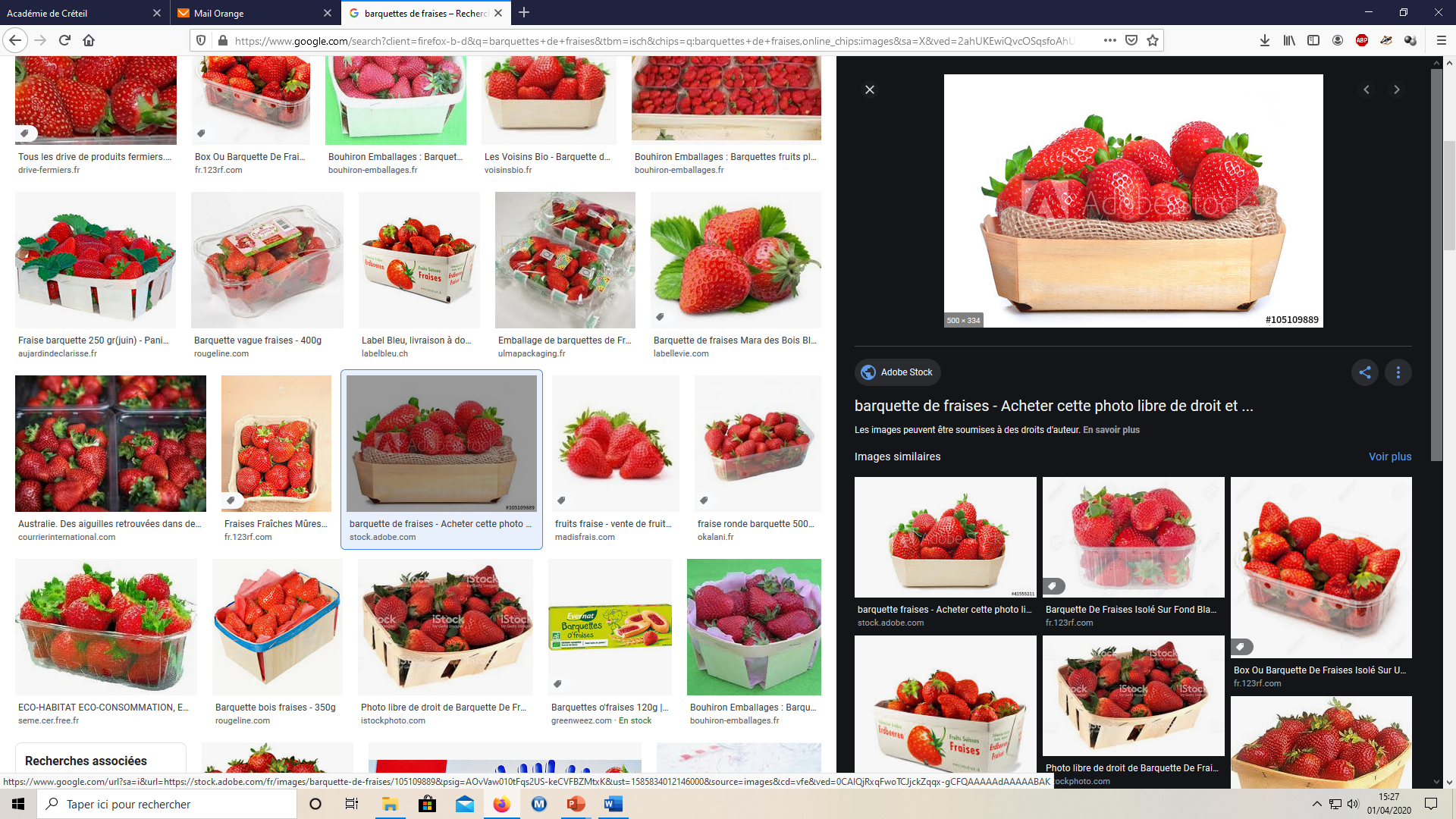 10
10
10
10
10
10
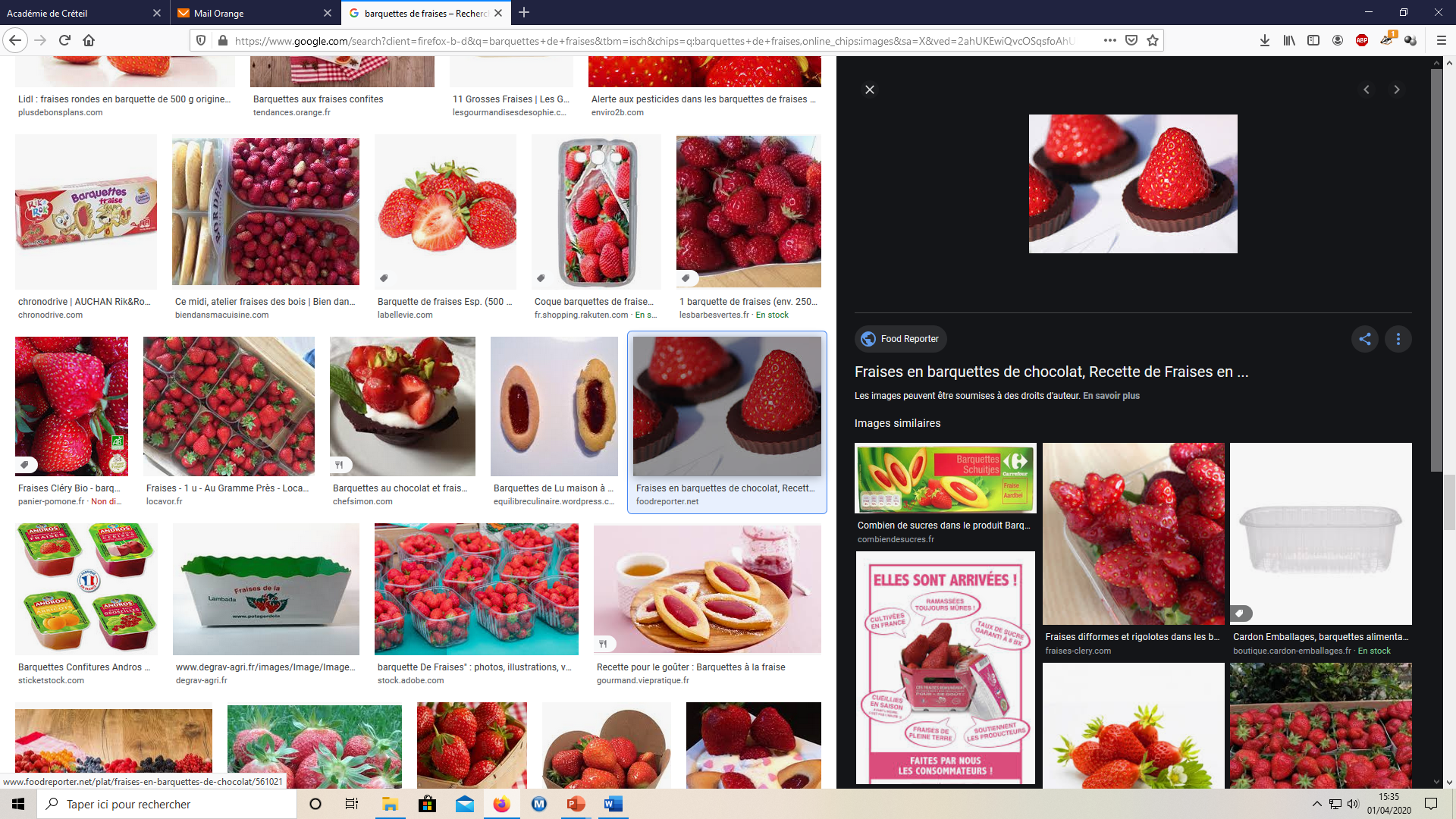 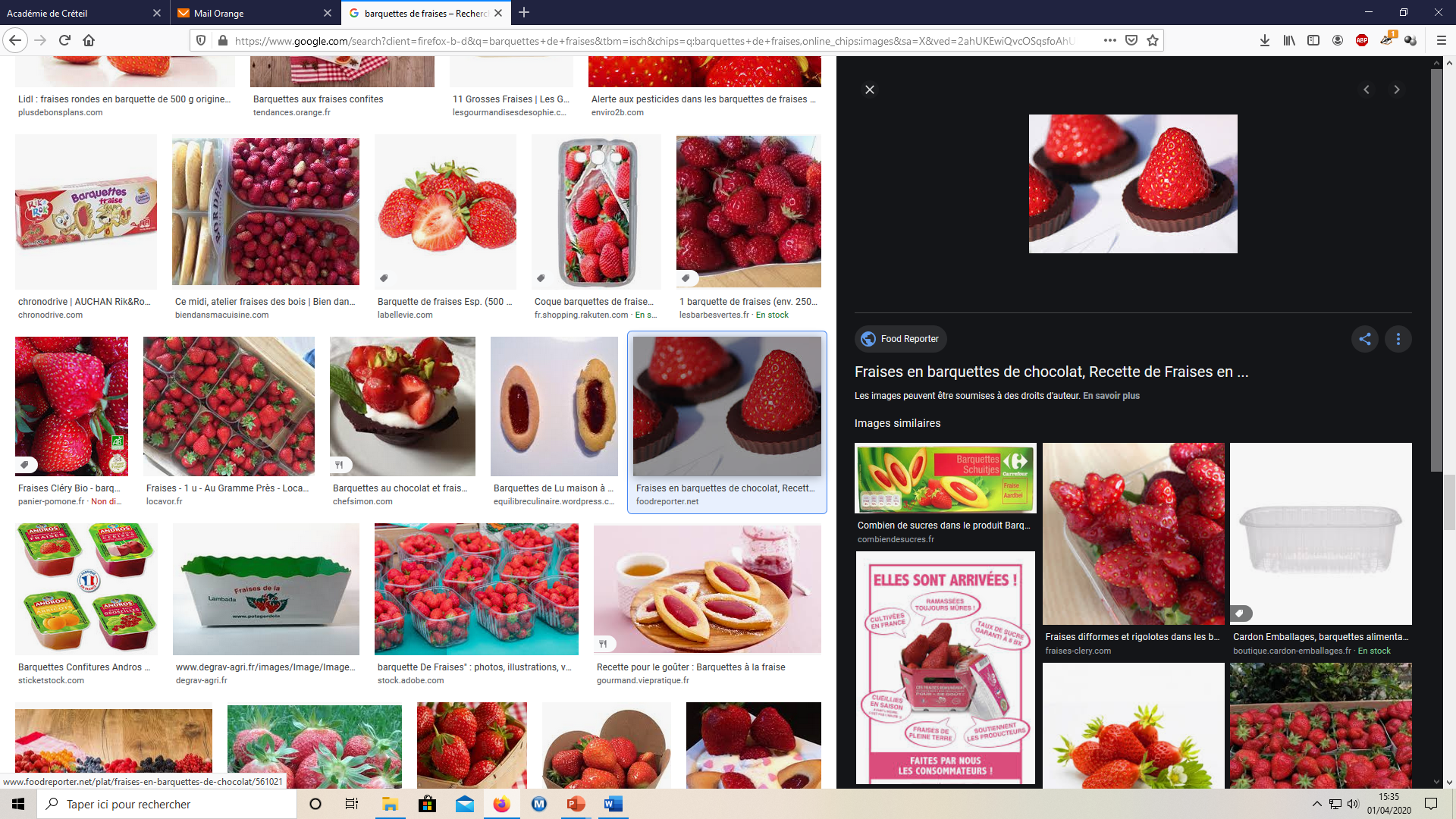 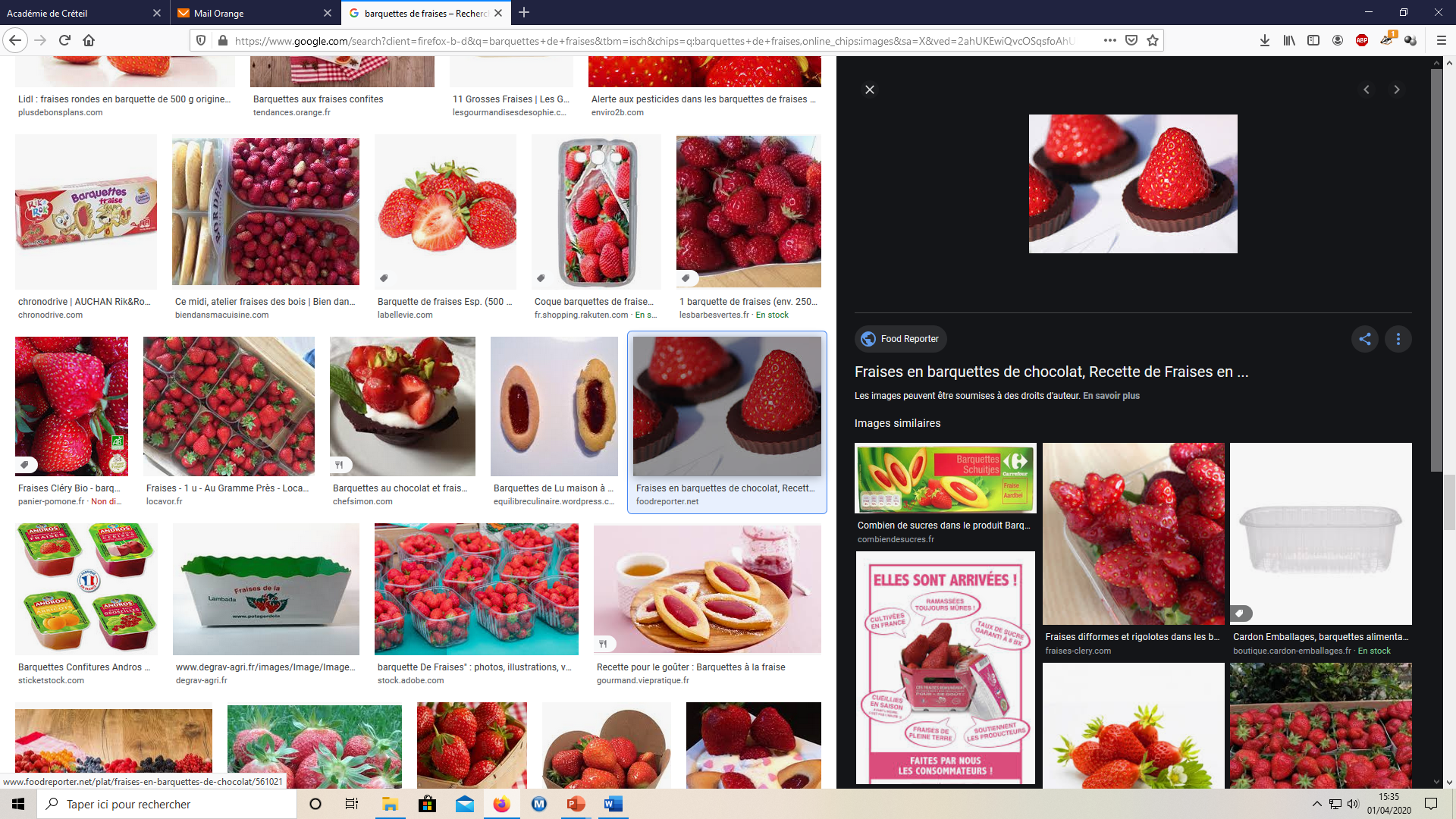 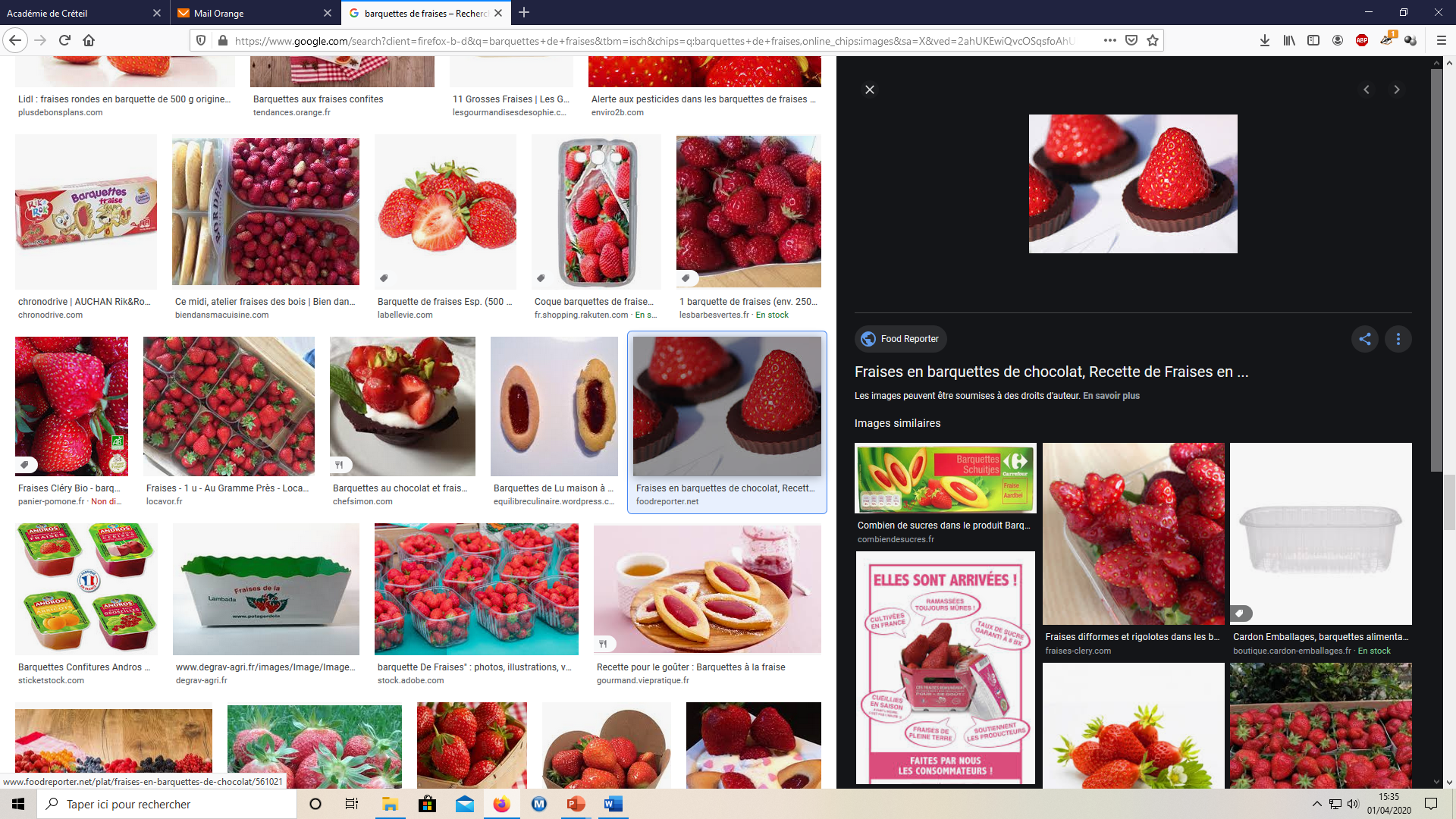 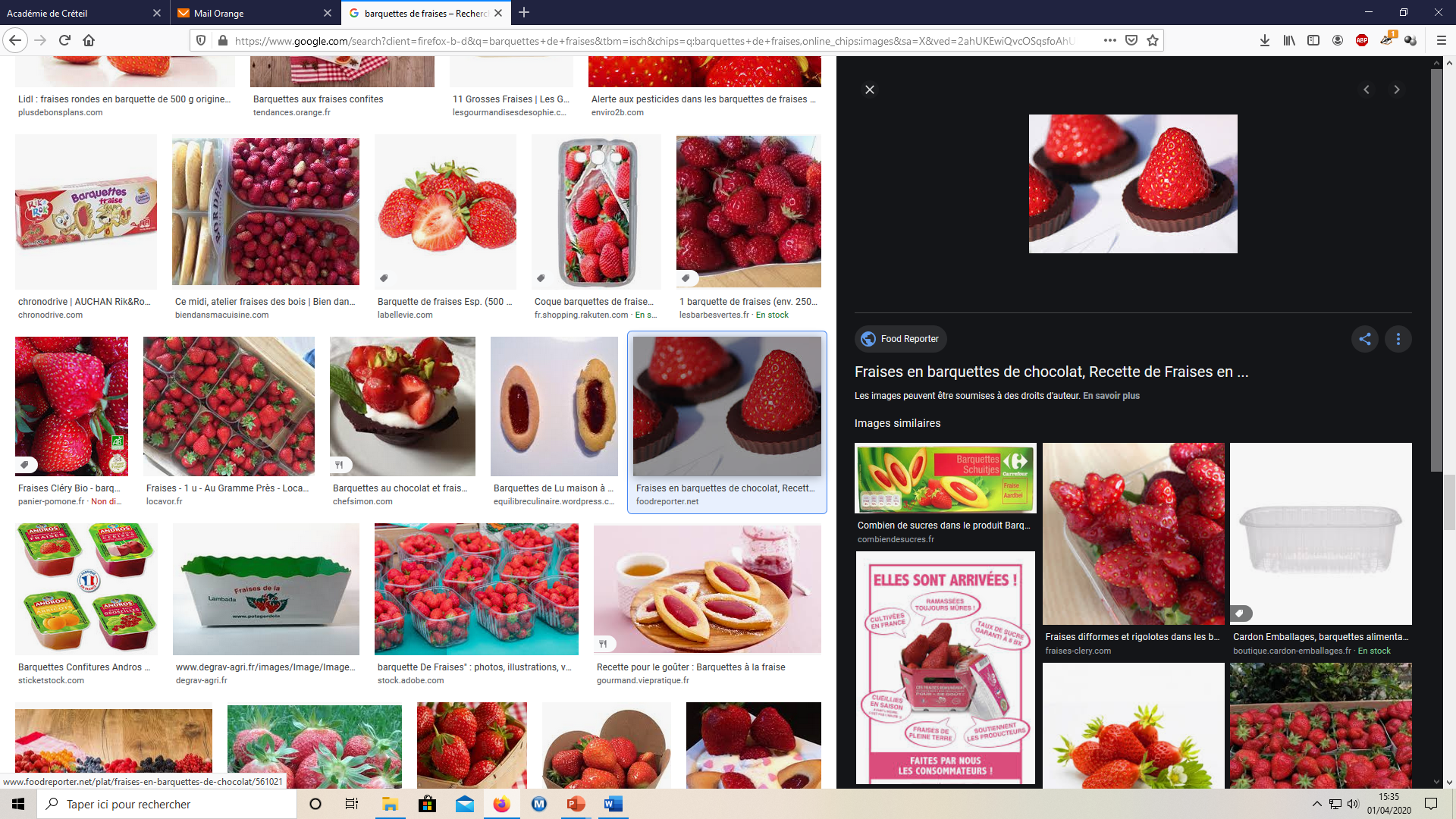 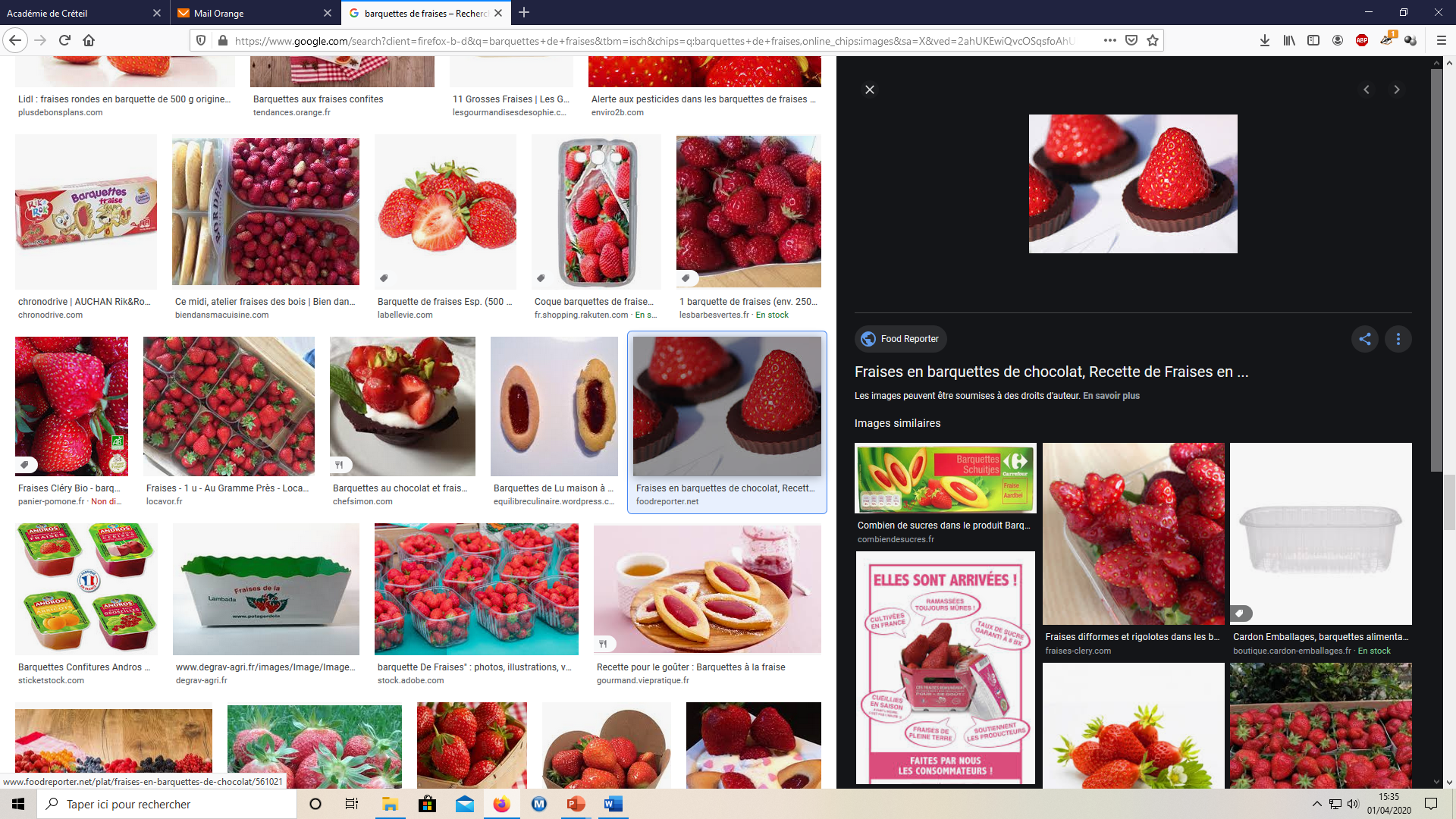 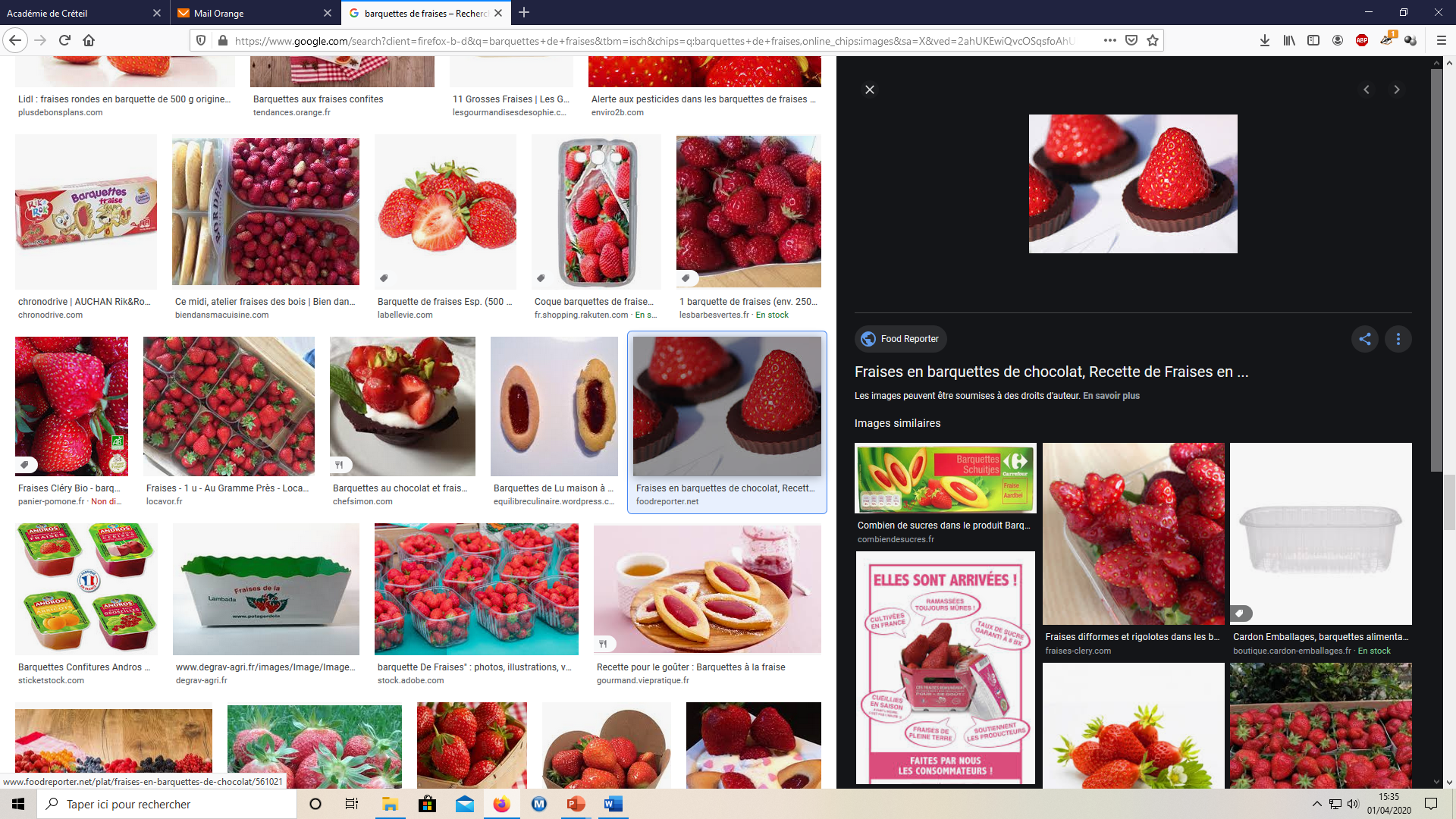 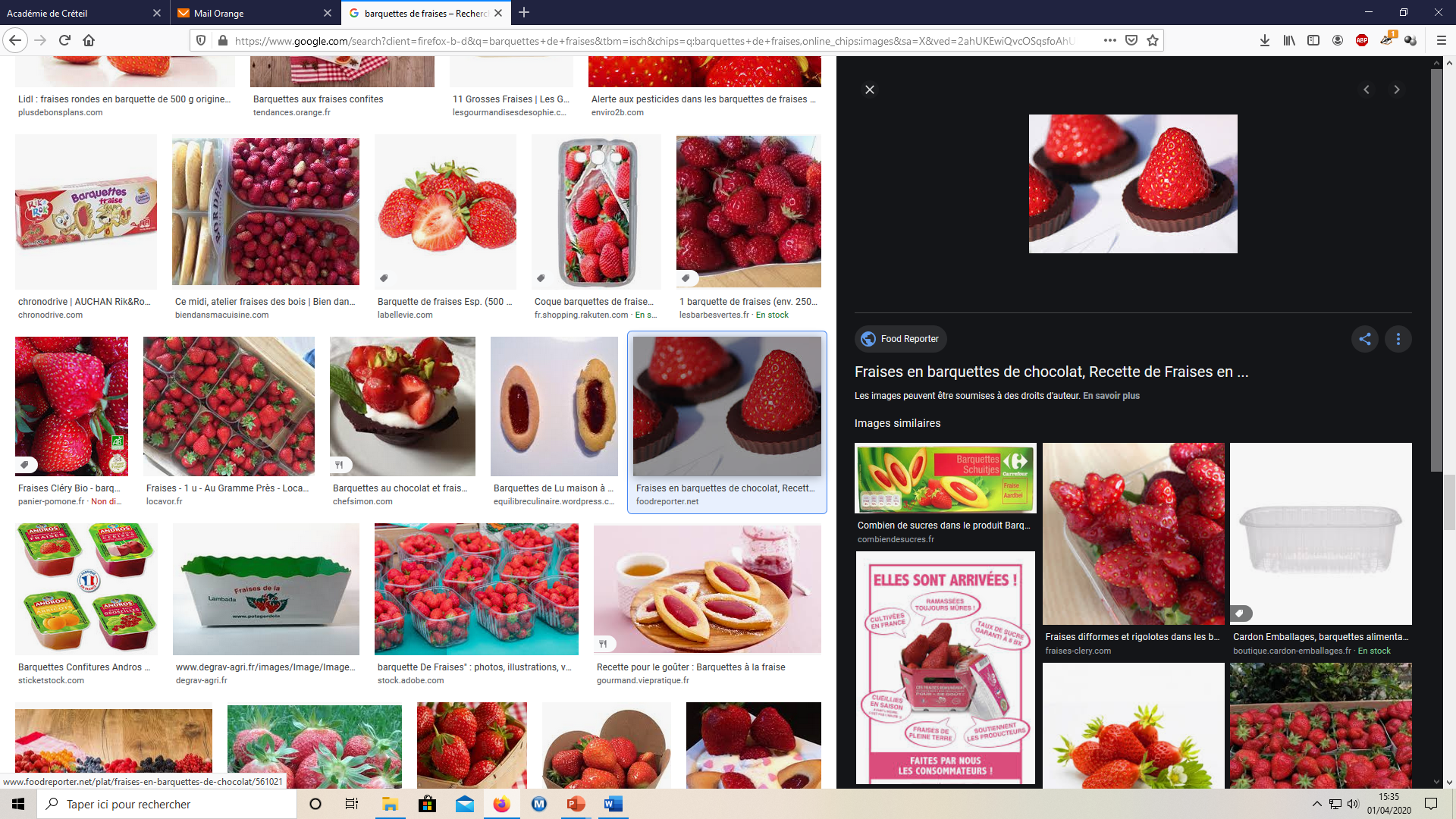 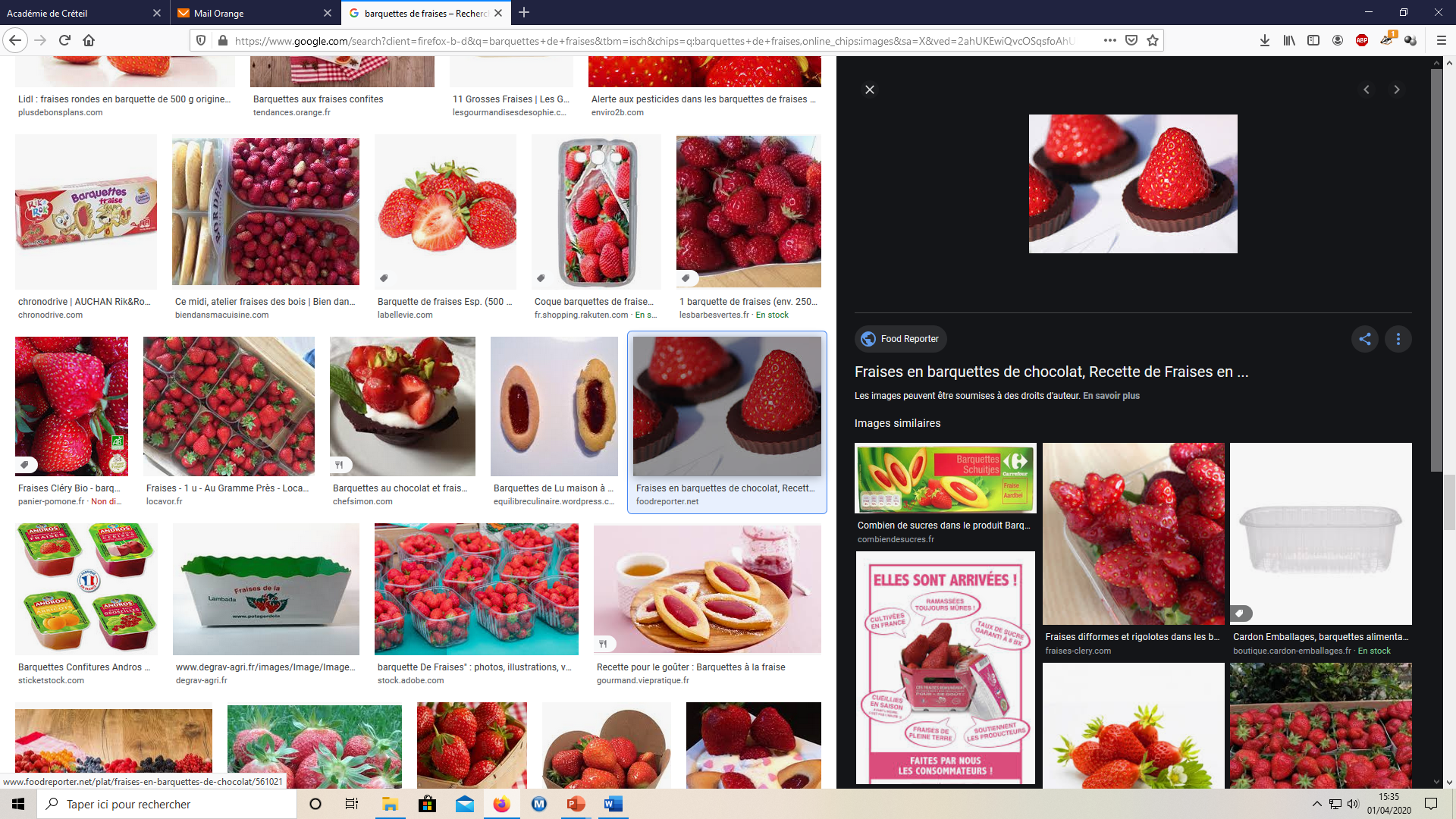 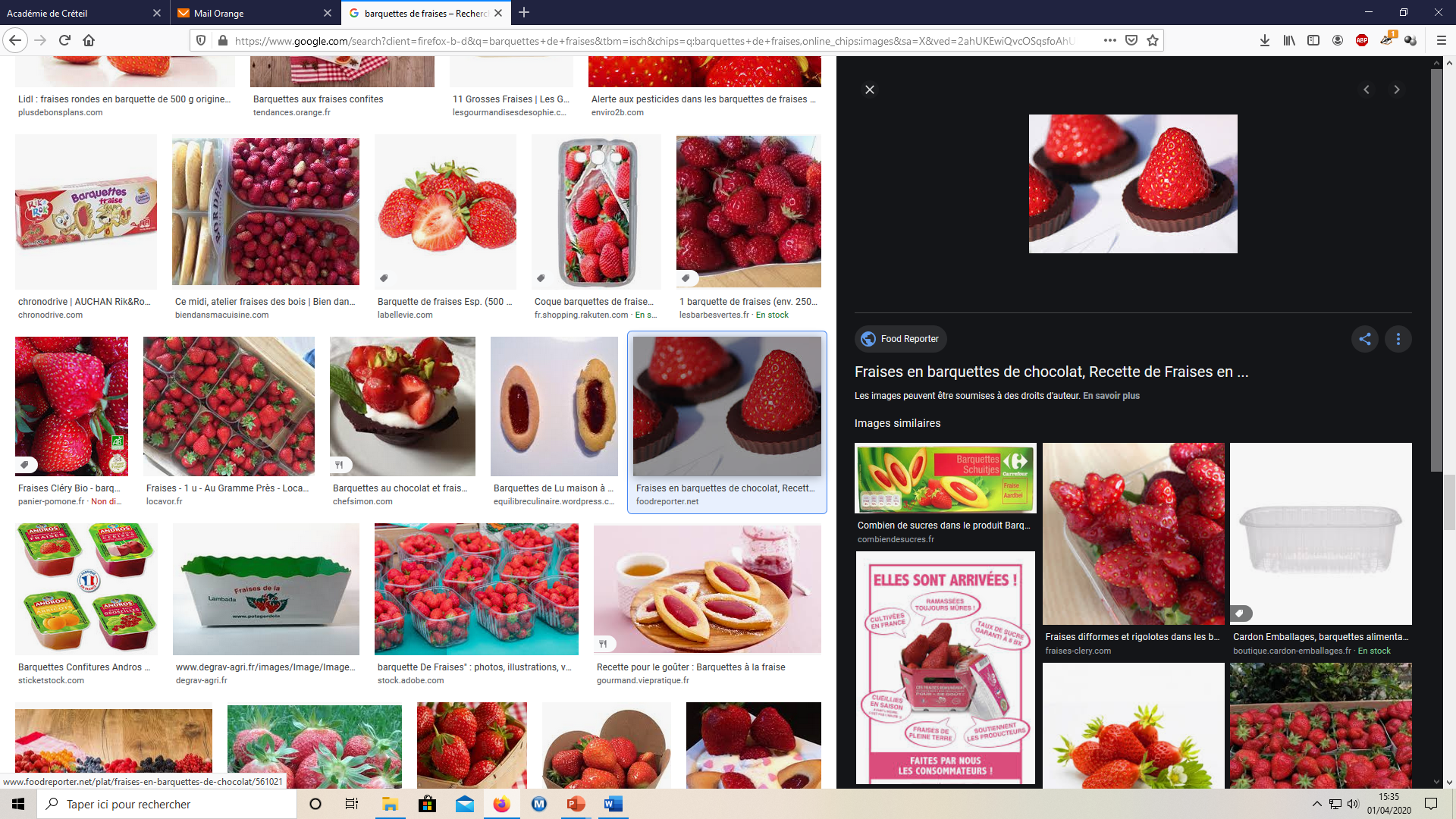 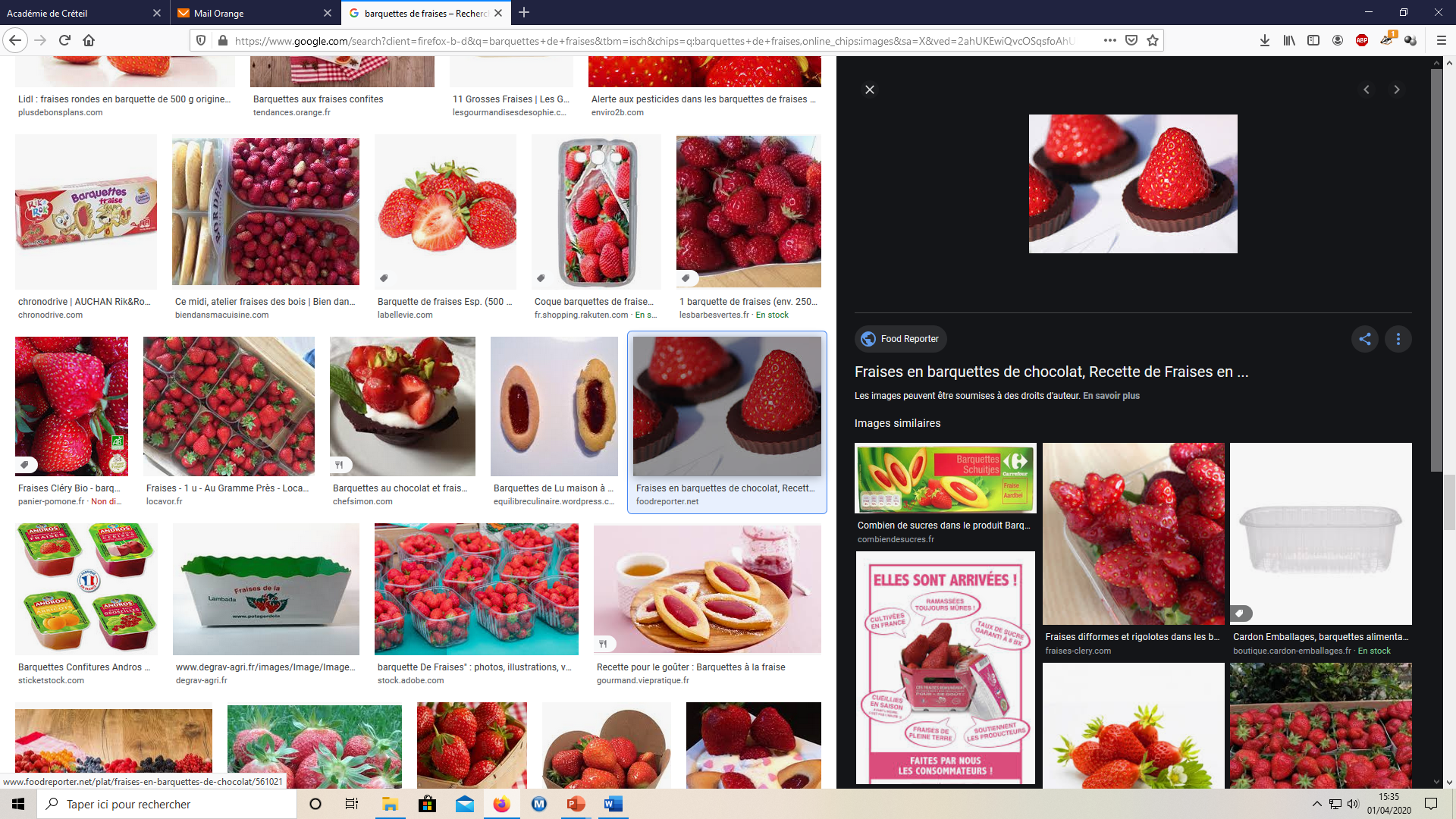 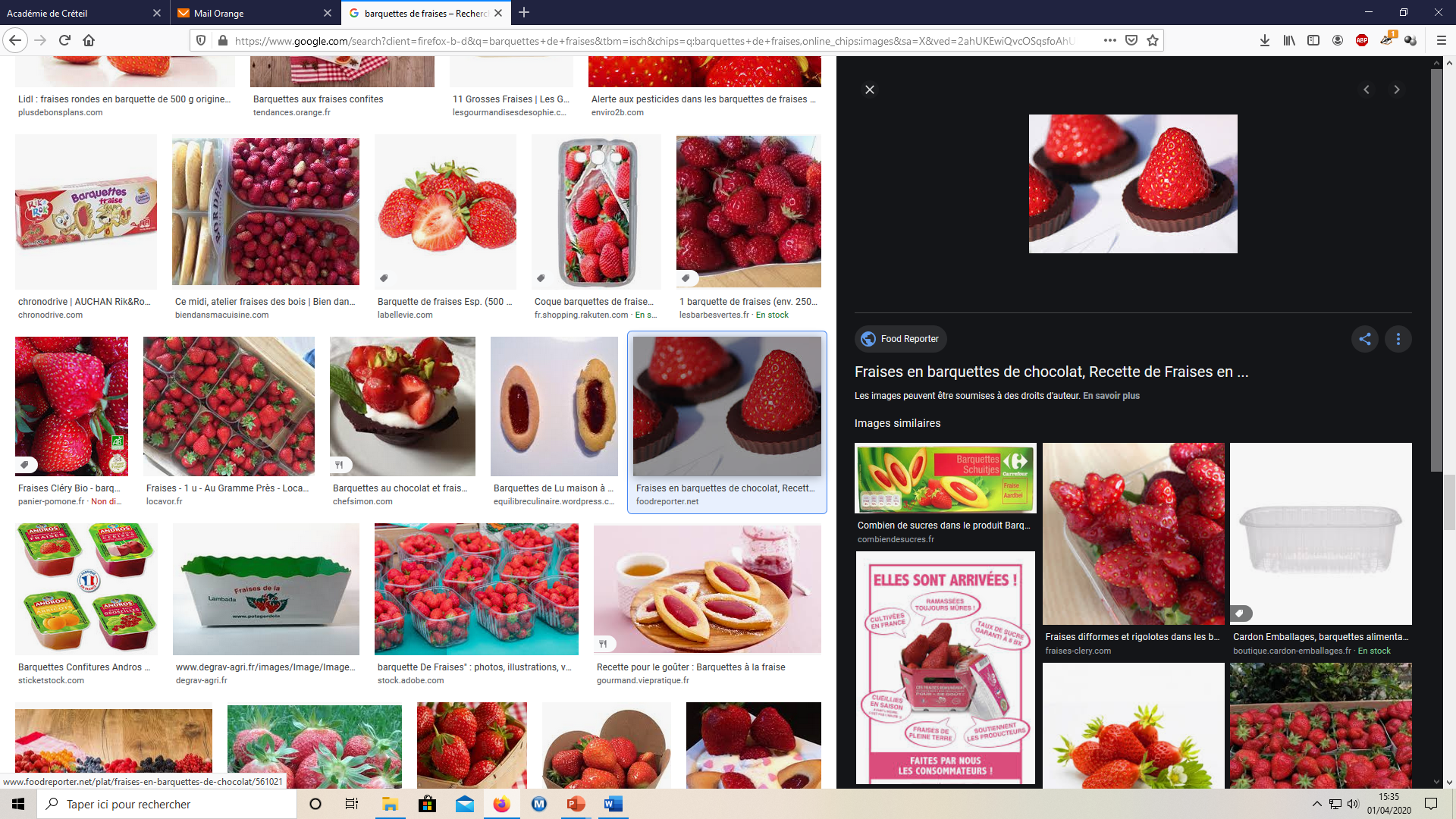 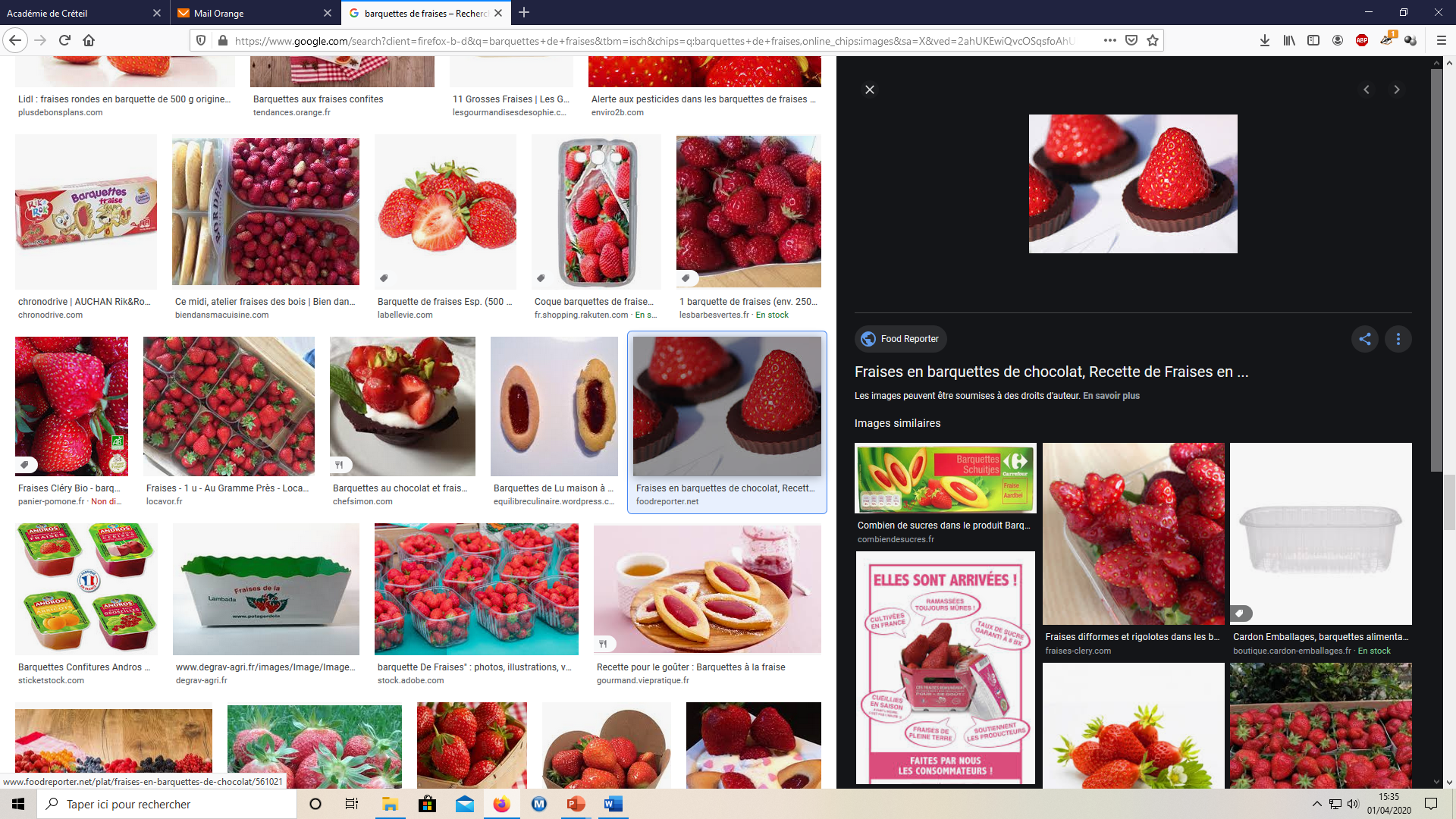 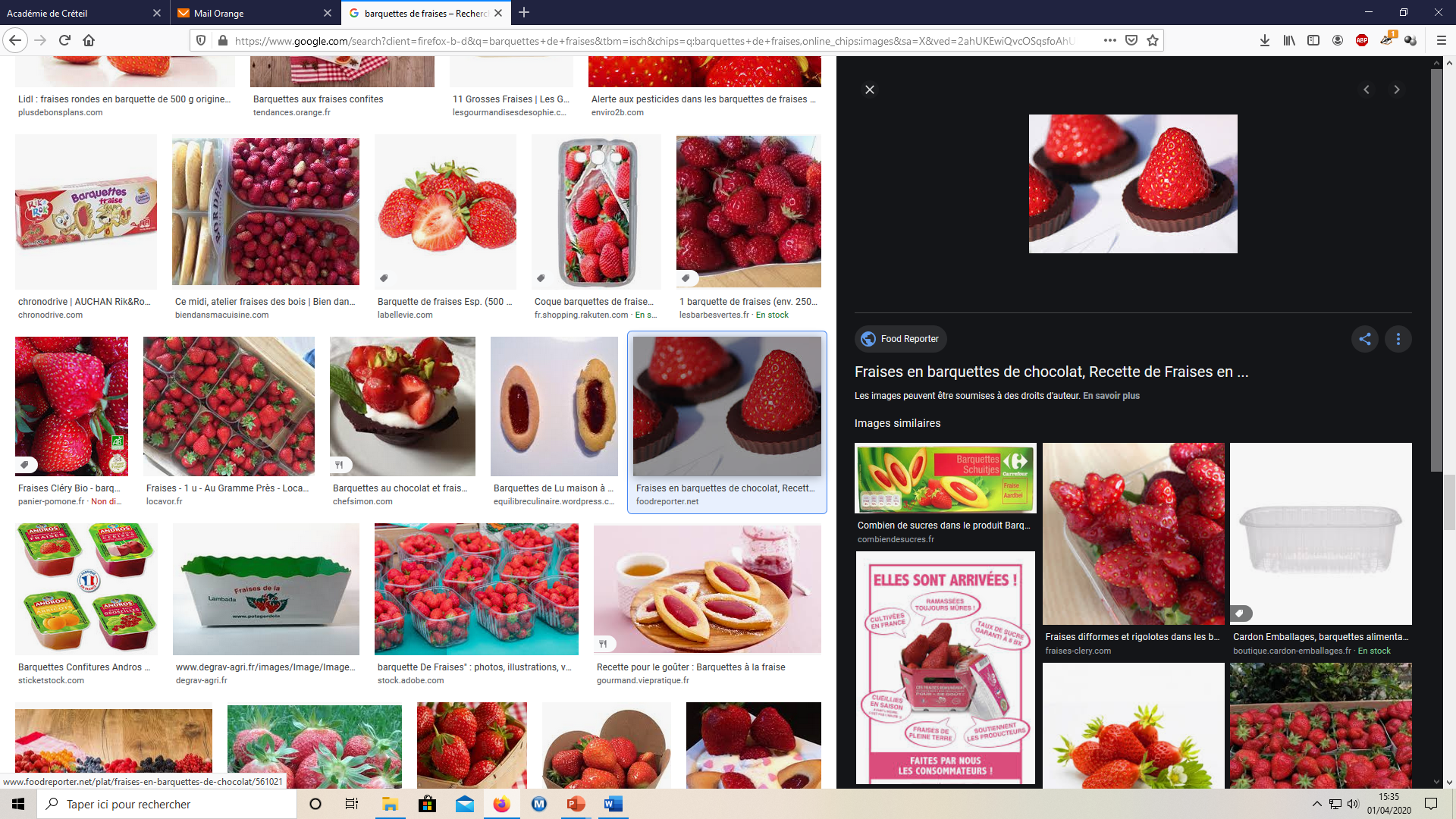 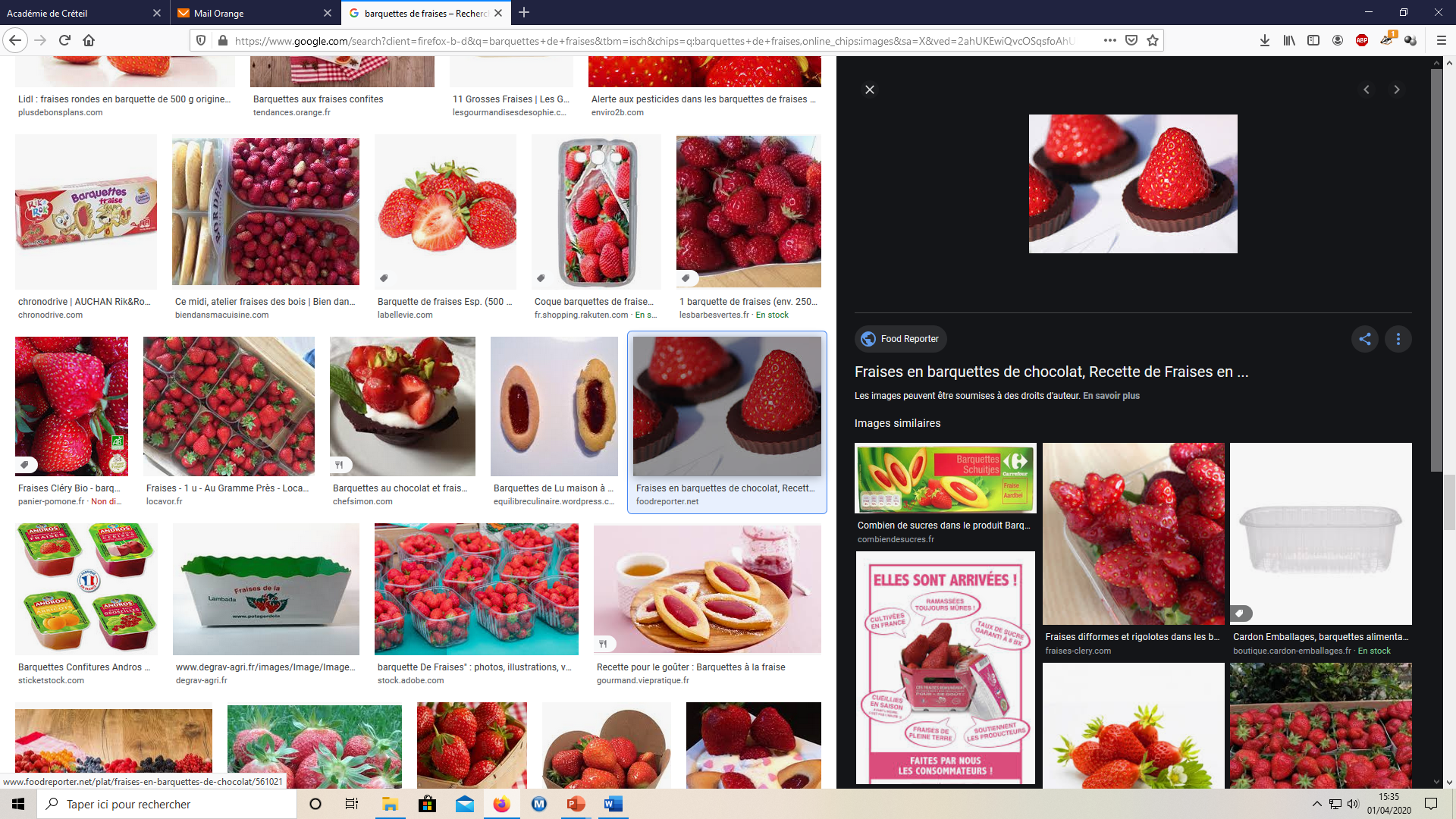 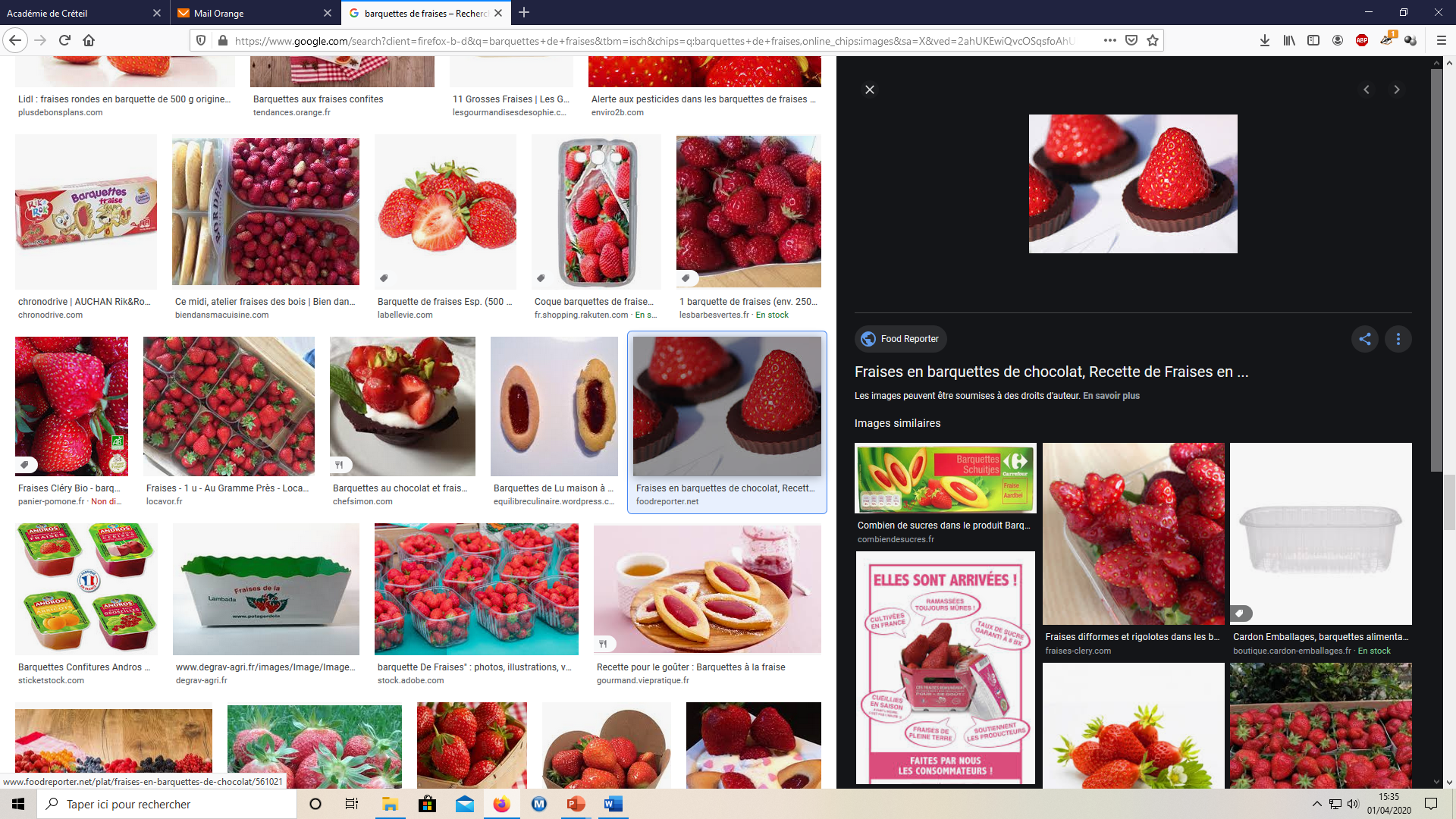 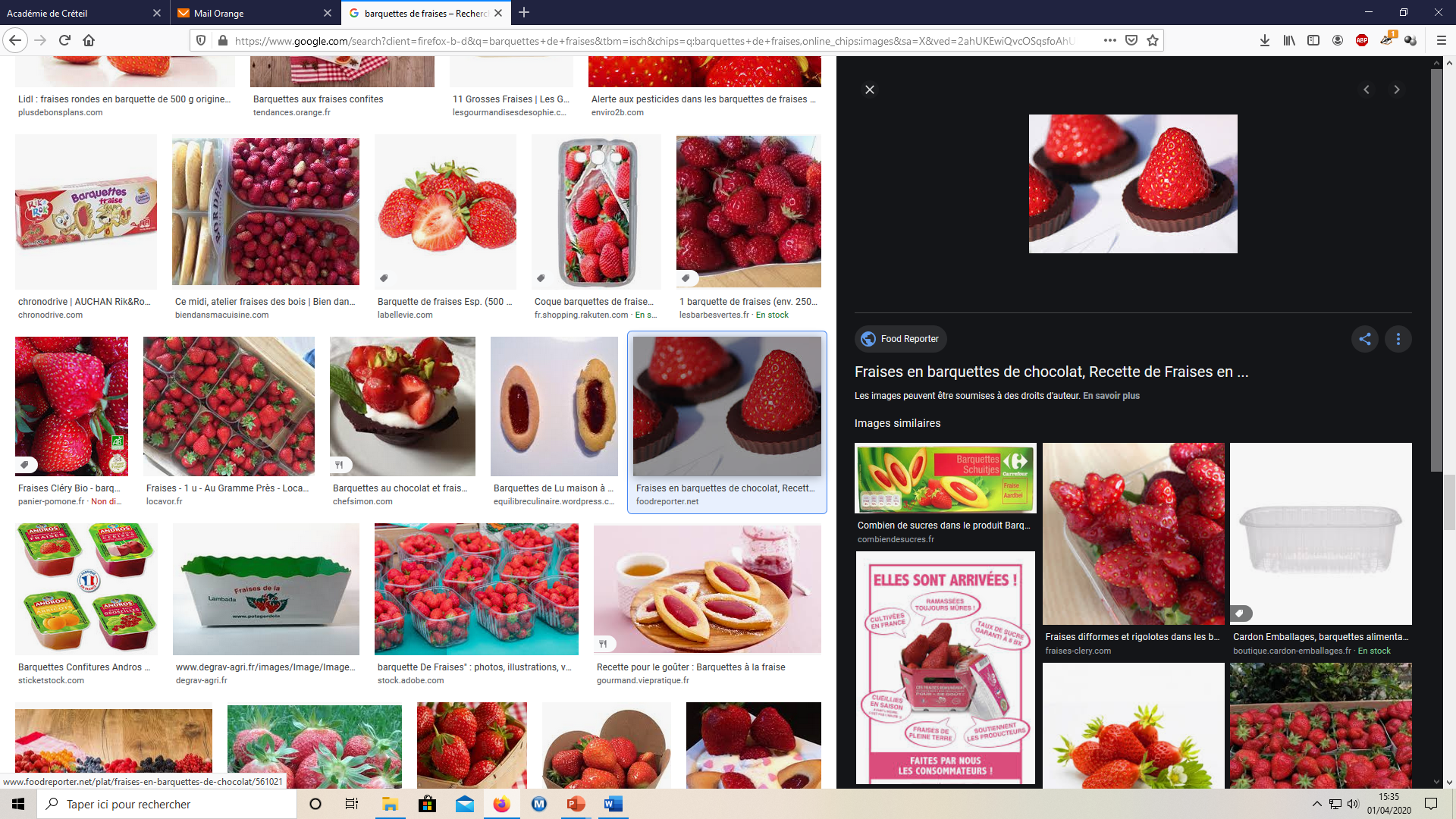 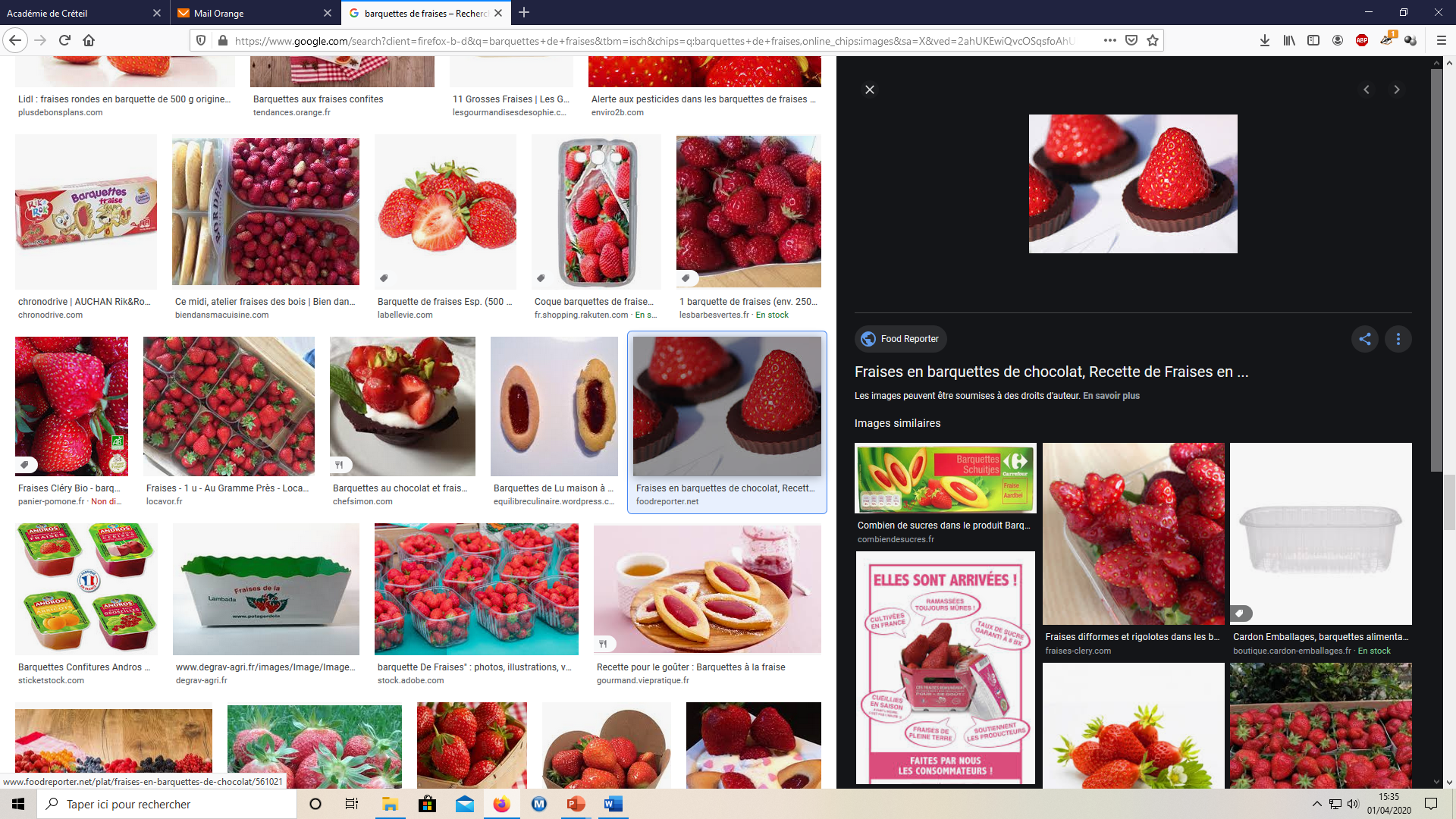 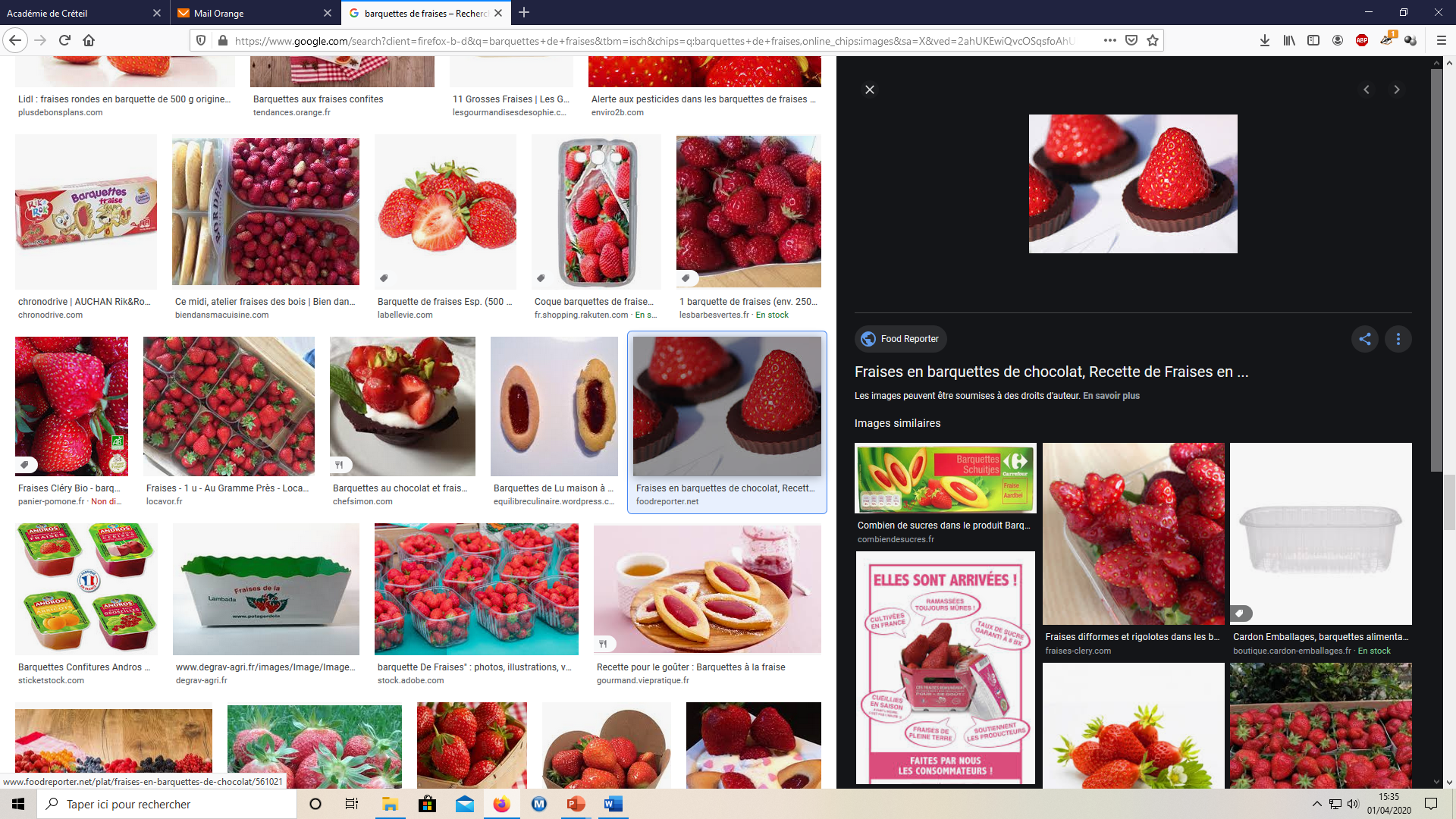 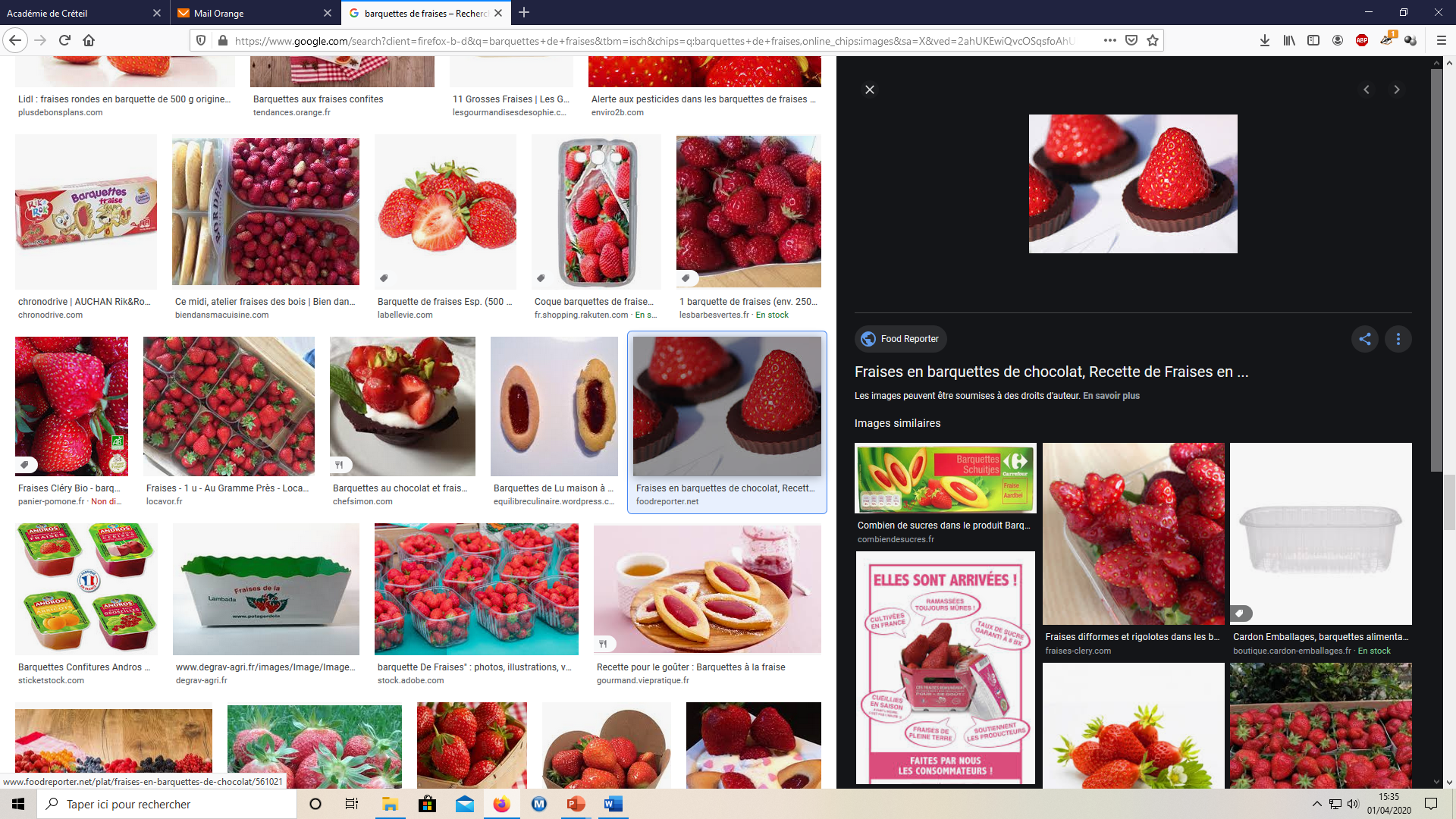 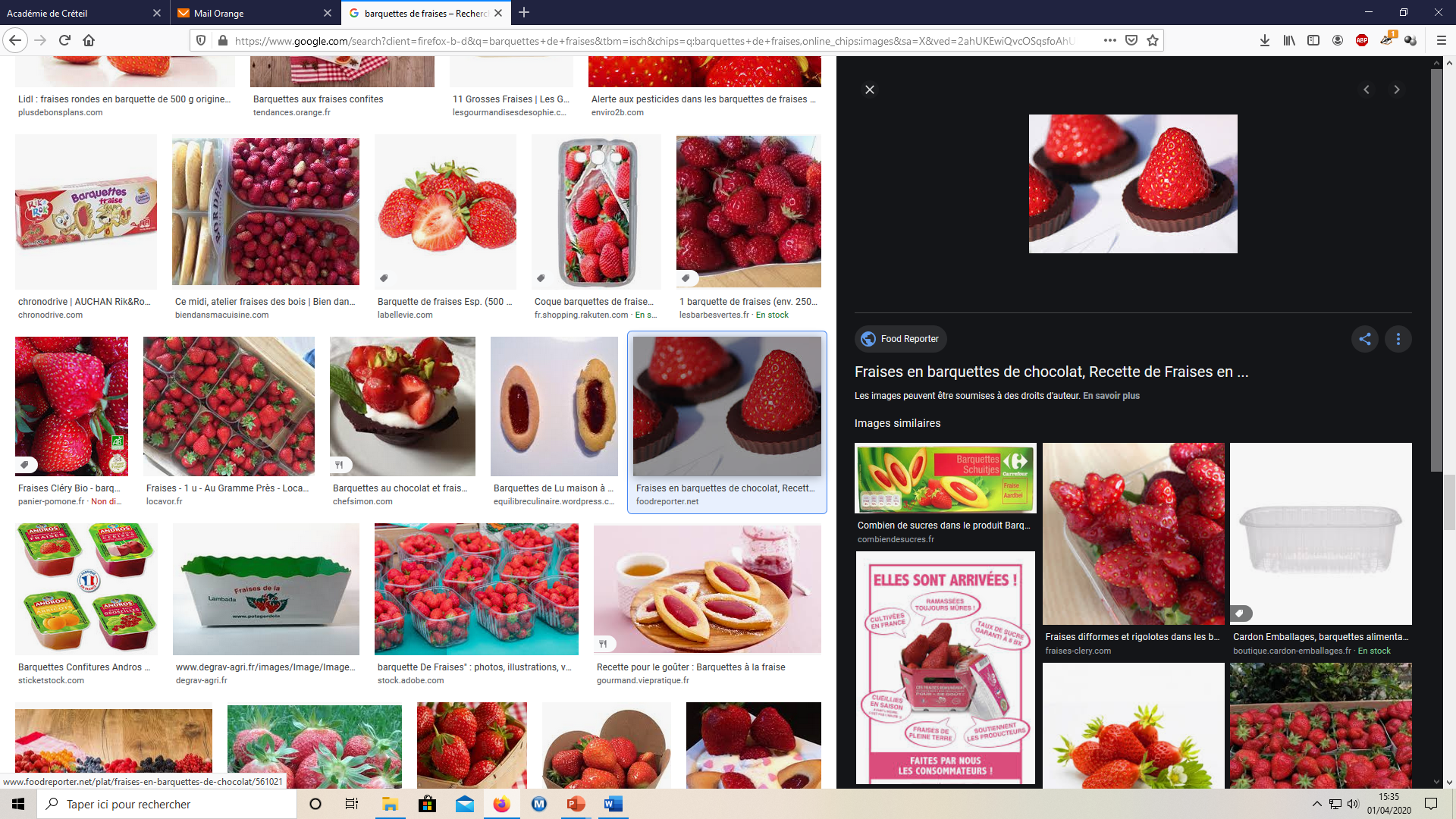 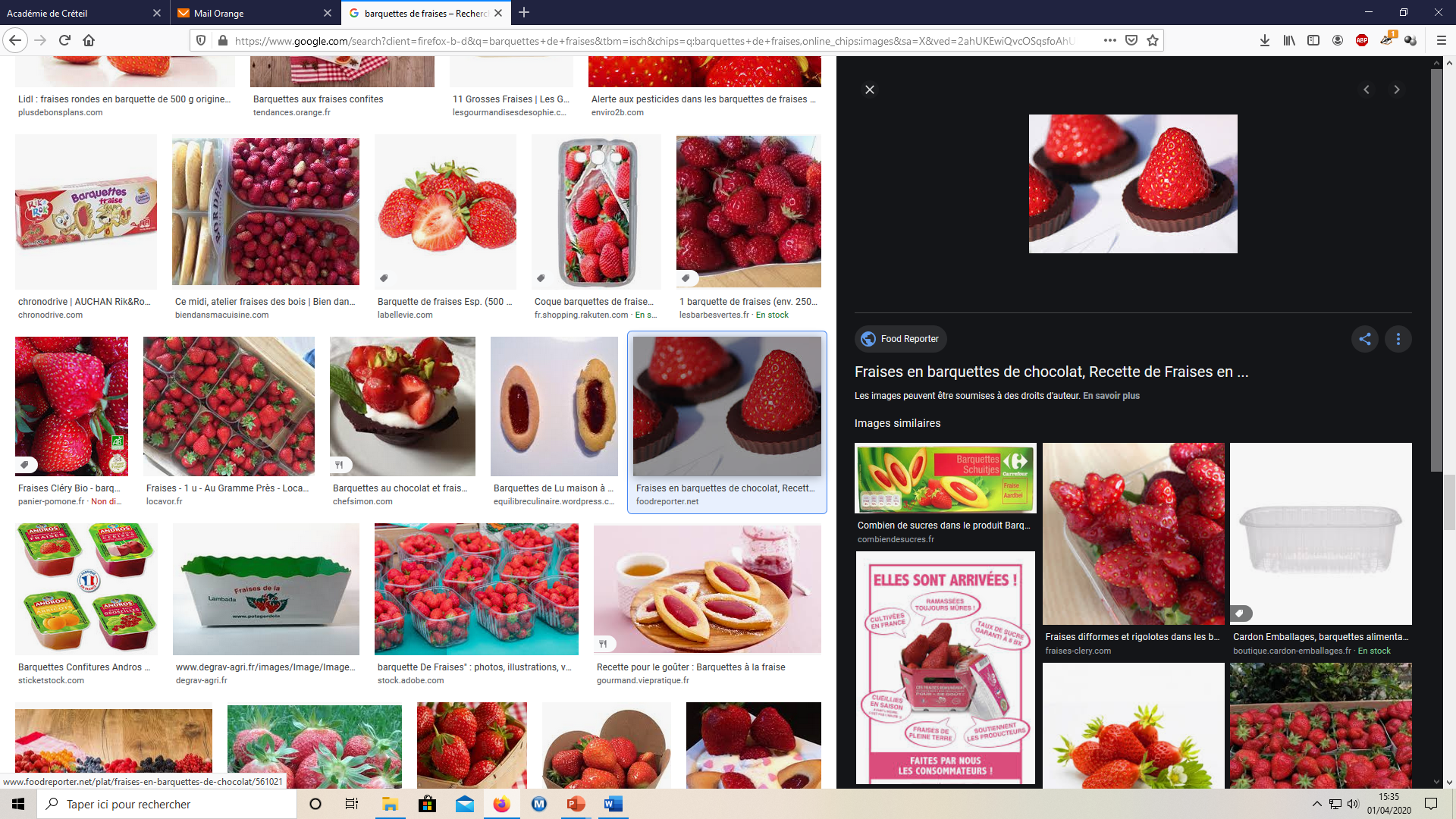 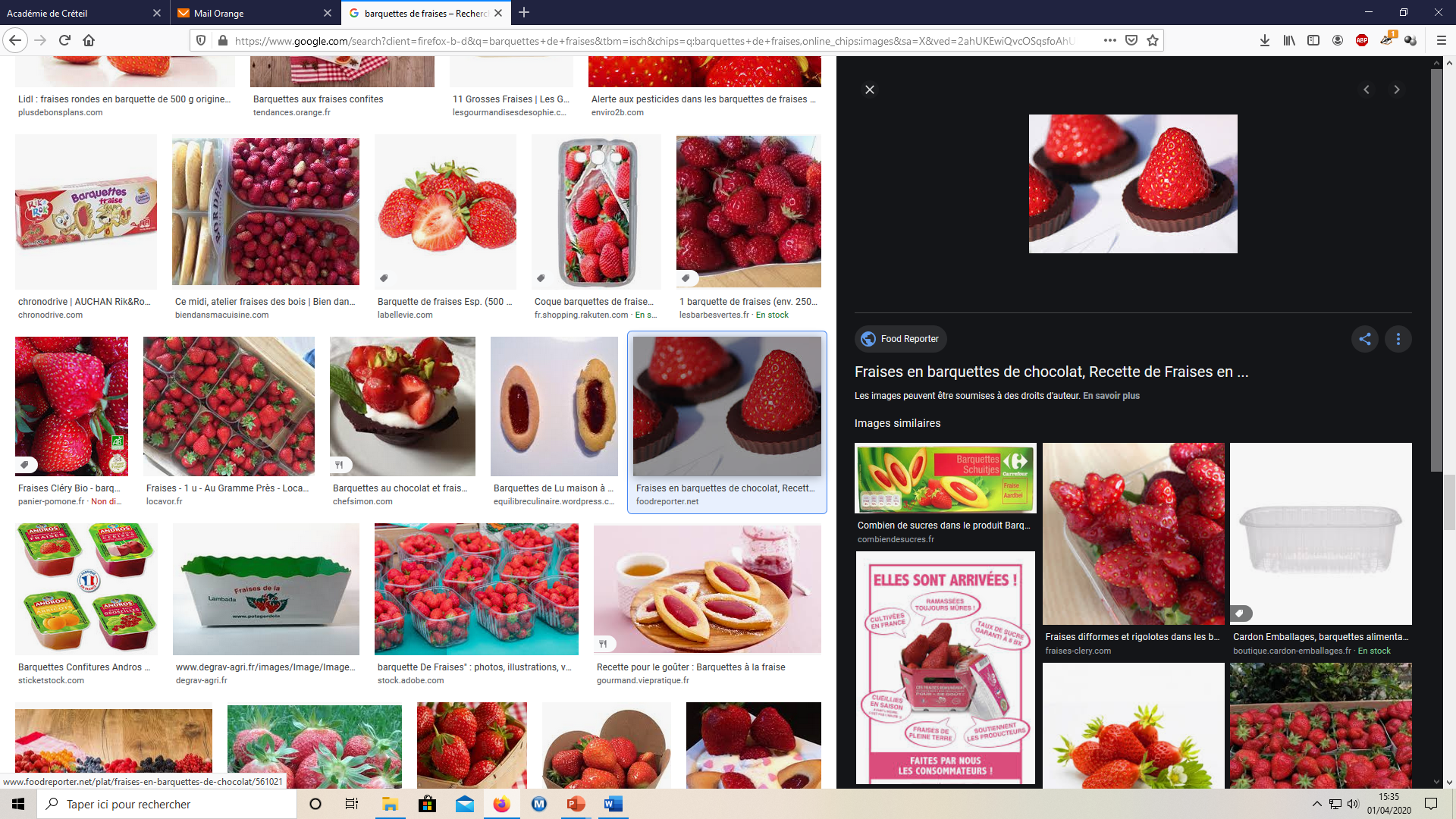 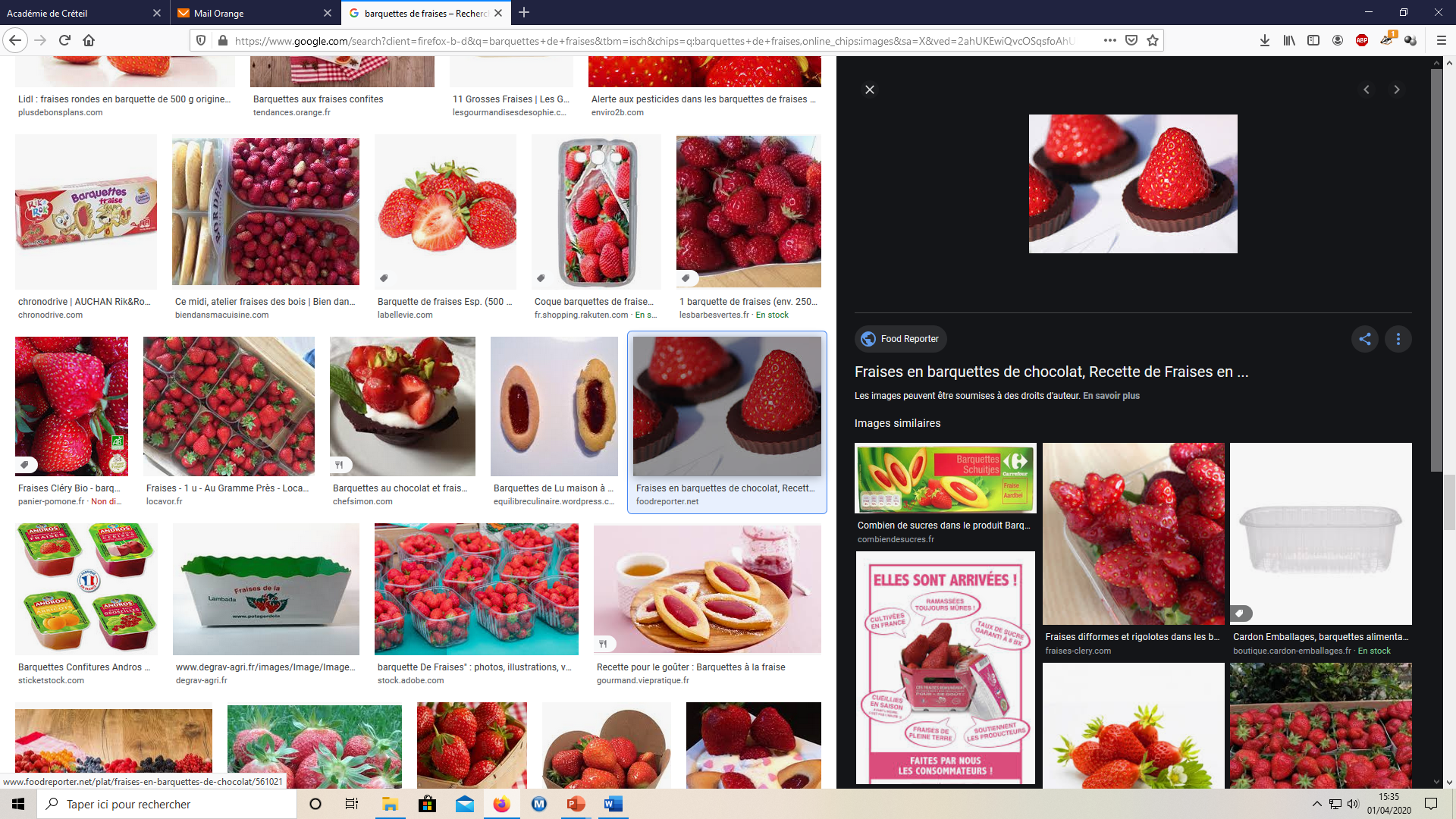 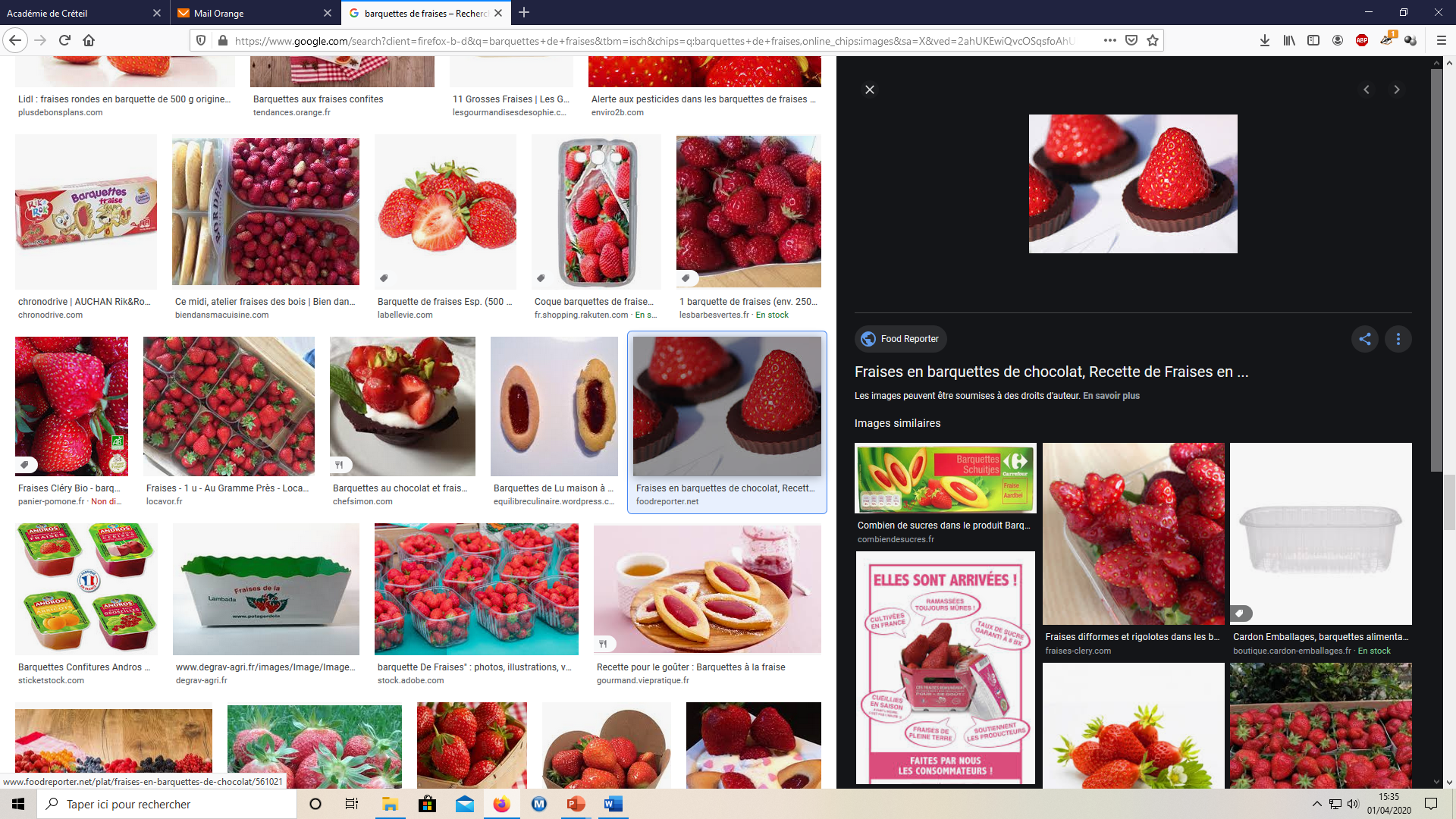 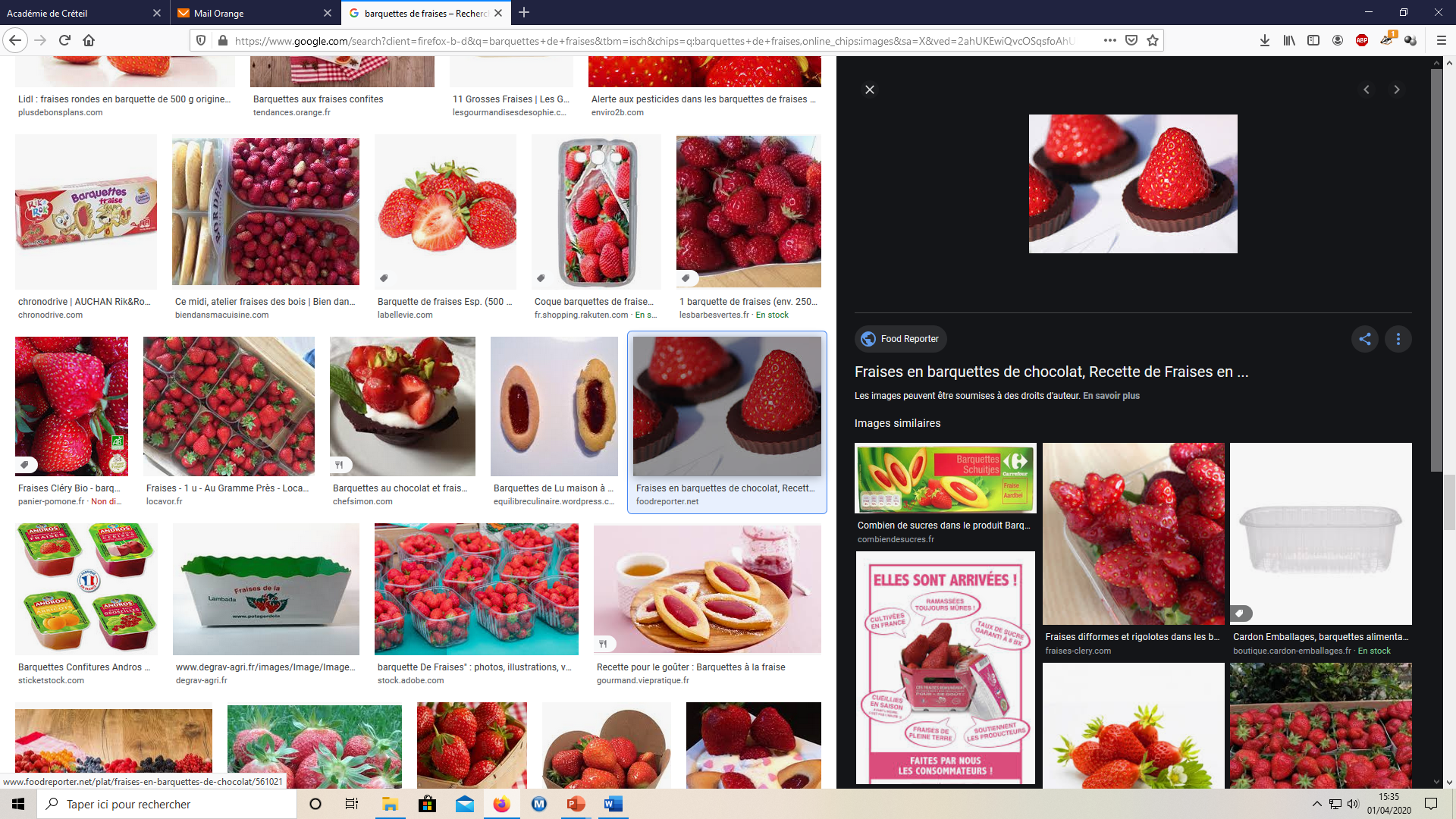 Écris en chiffres :

15u + 1d

6d + 5u

2d + 13u 

4d + 3d + 5u
[Speaker Notes: Travail lien unités et dizaines]
20
21
30
17
24
[Speaker Notes: Donner les 3 rouges à chercher d’abord mais faire « une mise en commun » sur une des étiquettes avant de redonner du temps pour les 2 autres.]
50
51
60
47
56
60
61
70
56
64
Problèmes
Situation d’hier
Pour afficher les dessins de ses élèves, la maîtresse a des pinces.
Elle en achète encore 26. Elle en a maintenant 39.  
Combien en avait-elle avant d’en acheter ?
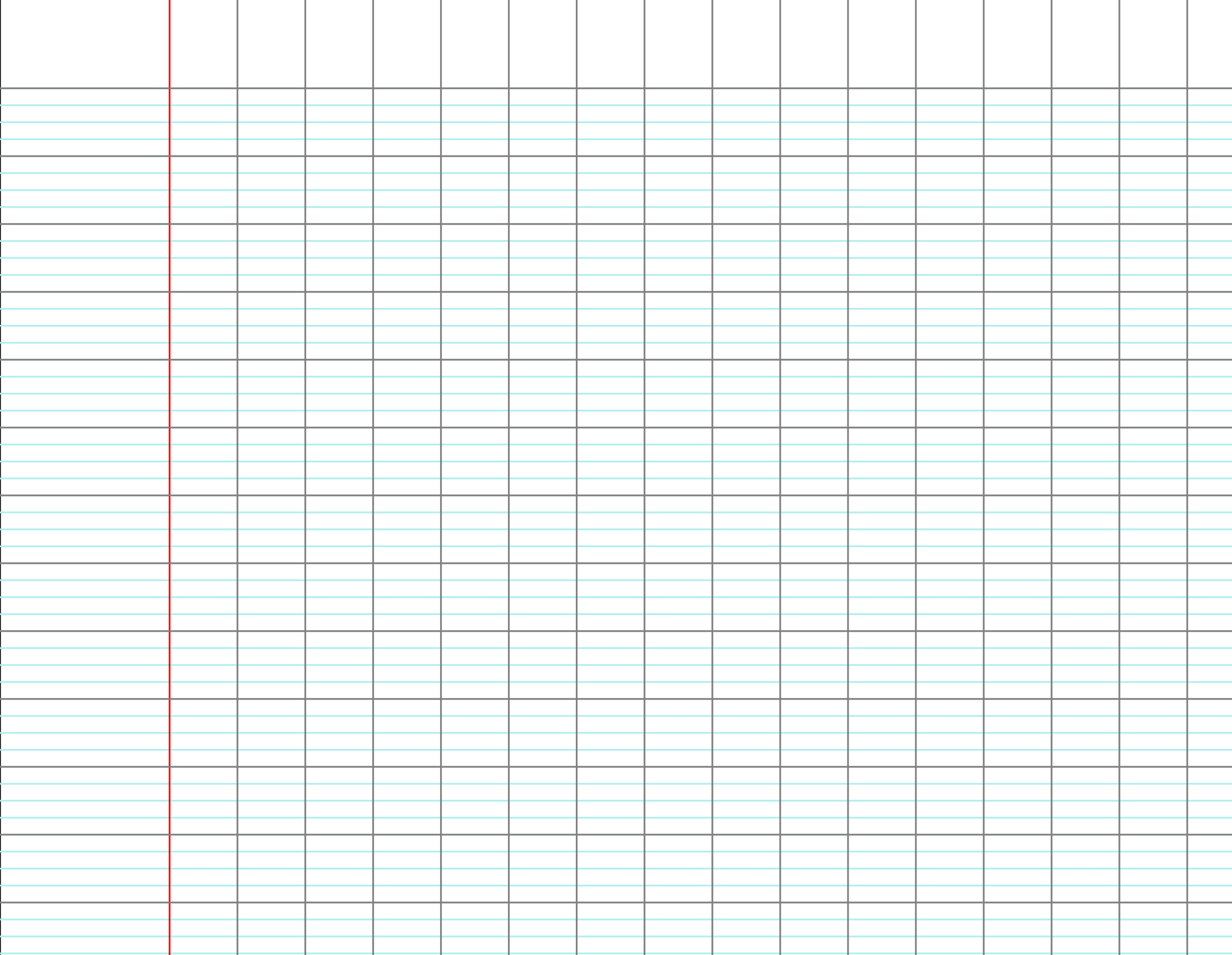 Situation d’hier
Pour afficher les dessins de ses élèves, la maîtresse a des pinces.
Elle en achète encore 26. Elle en a maintenant 39.  
Combien en avait-elle avant d’en acheter ?
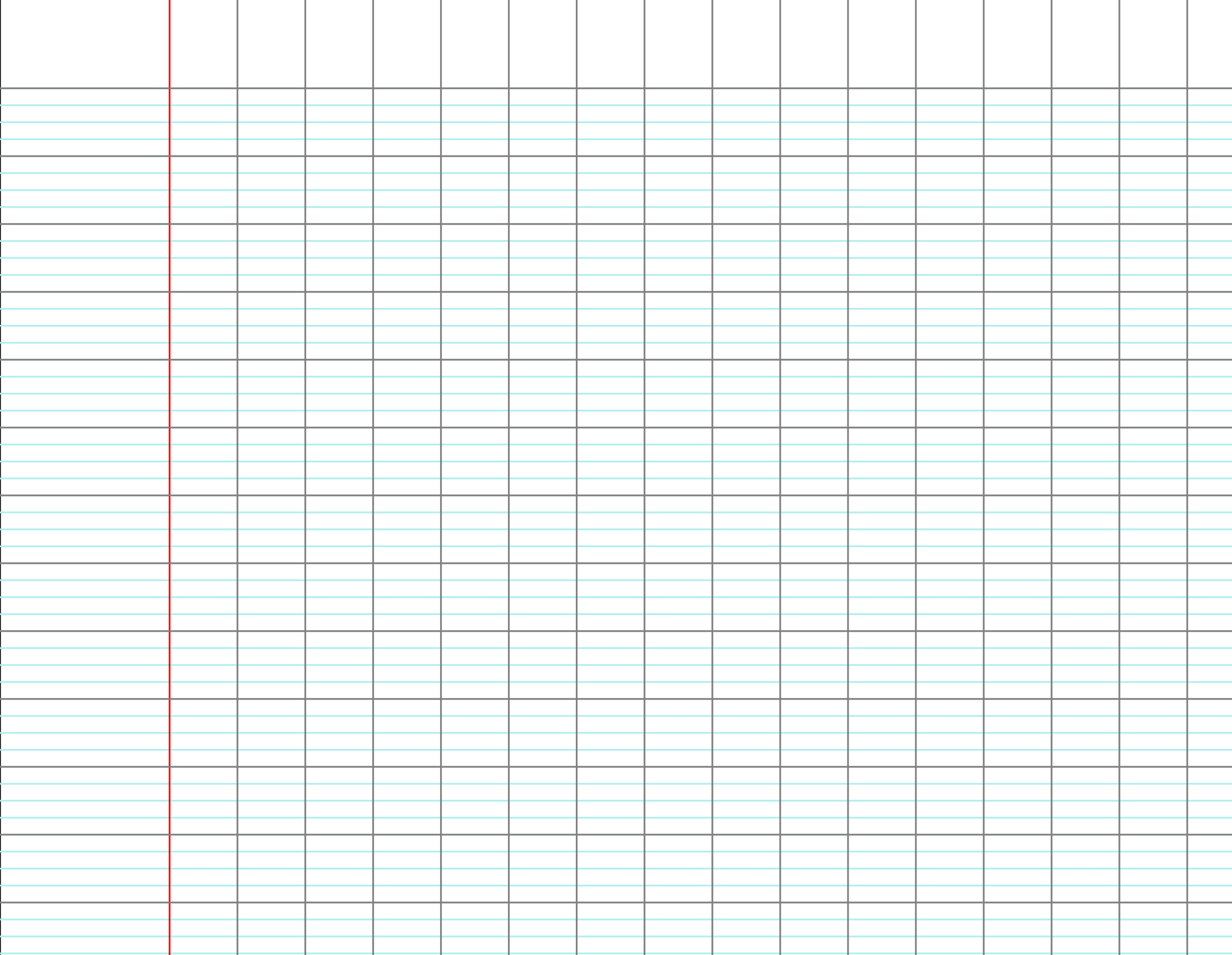 Situation d’hier
Pour afficher les dessins de ses élèves, la maîtresse a des pinces.
Elle en achète encore 26. Elle en a maintenant 39.  
Combien en avait-elle avant d’en acheter ?
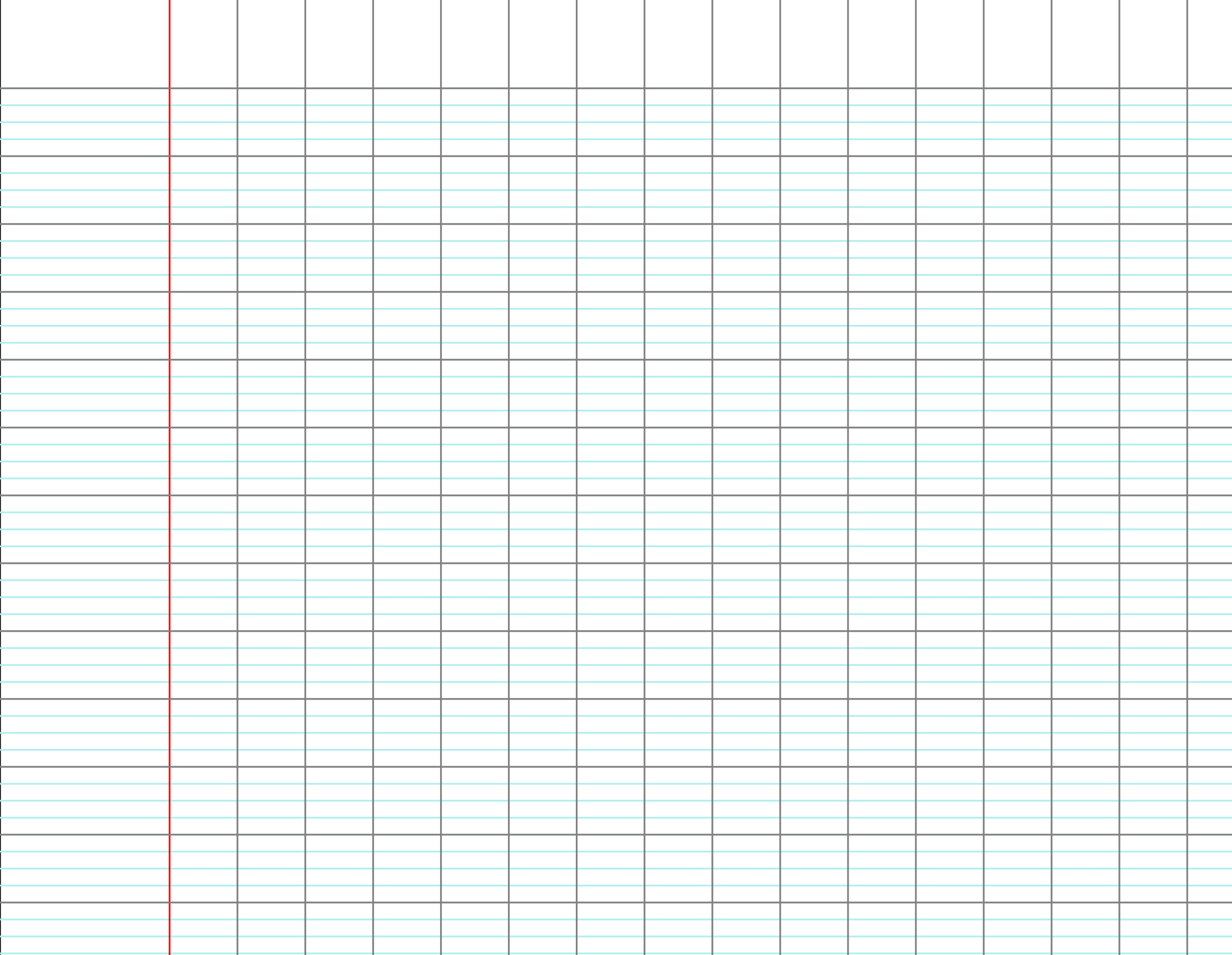 Première situation
Pour afficher les dessins de ses élèves, la maîtresse a des pinces.
Elle en achète encore 34. Elle en a maintenant 61.  
Combien en avait-elle avant d’en acheter ?
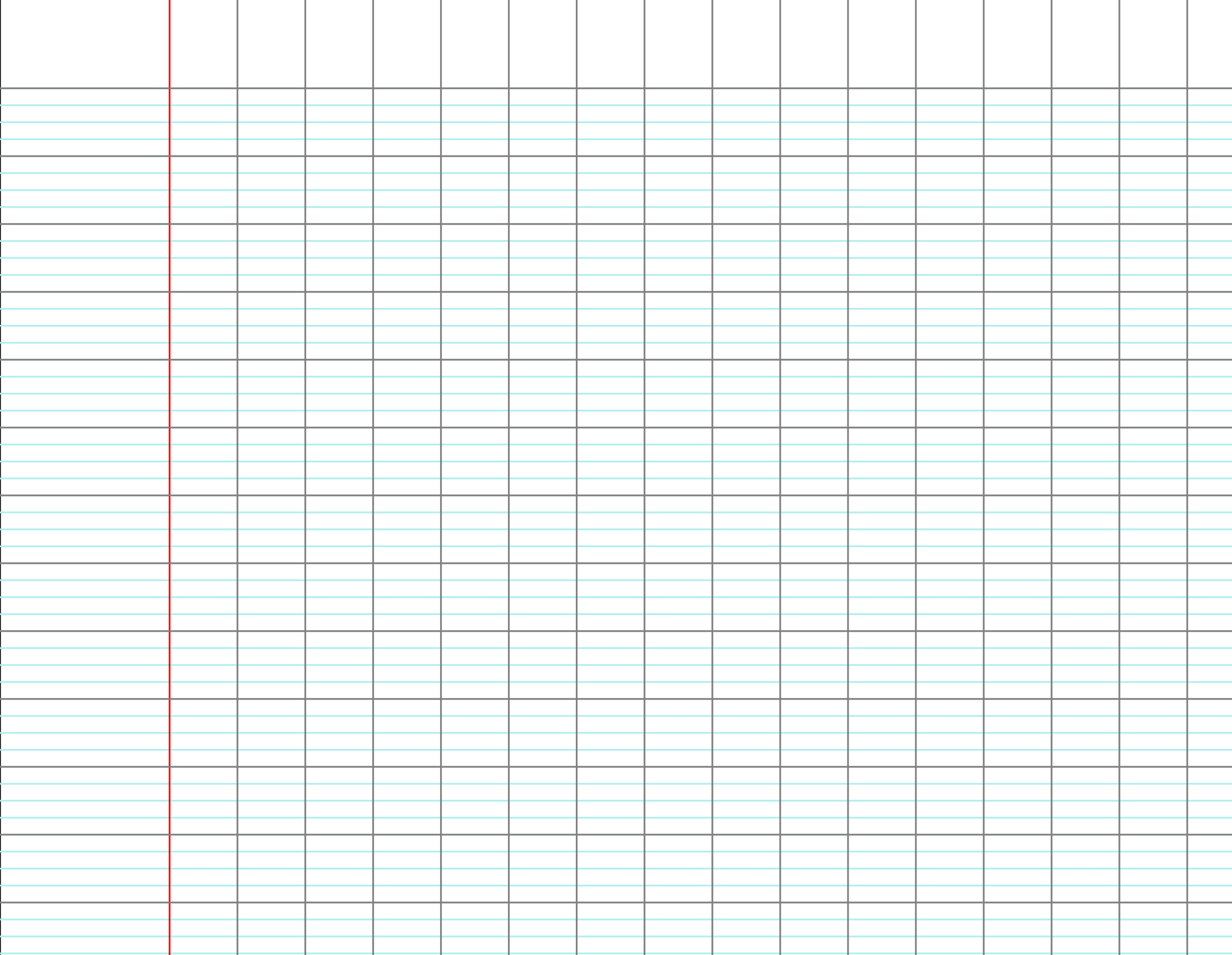 Deuxième situation
Pour afficher les dessins de ses élèves, la maîtresse a des pinces.
Elle en achète encore 23. Elle en a maintenant 52.  
Combien en avait-elle avant d’en acheter ?
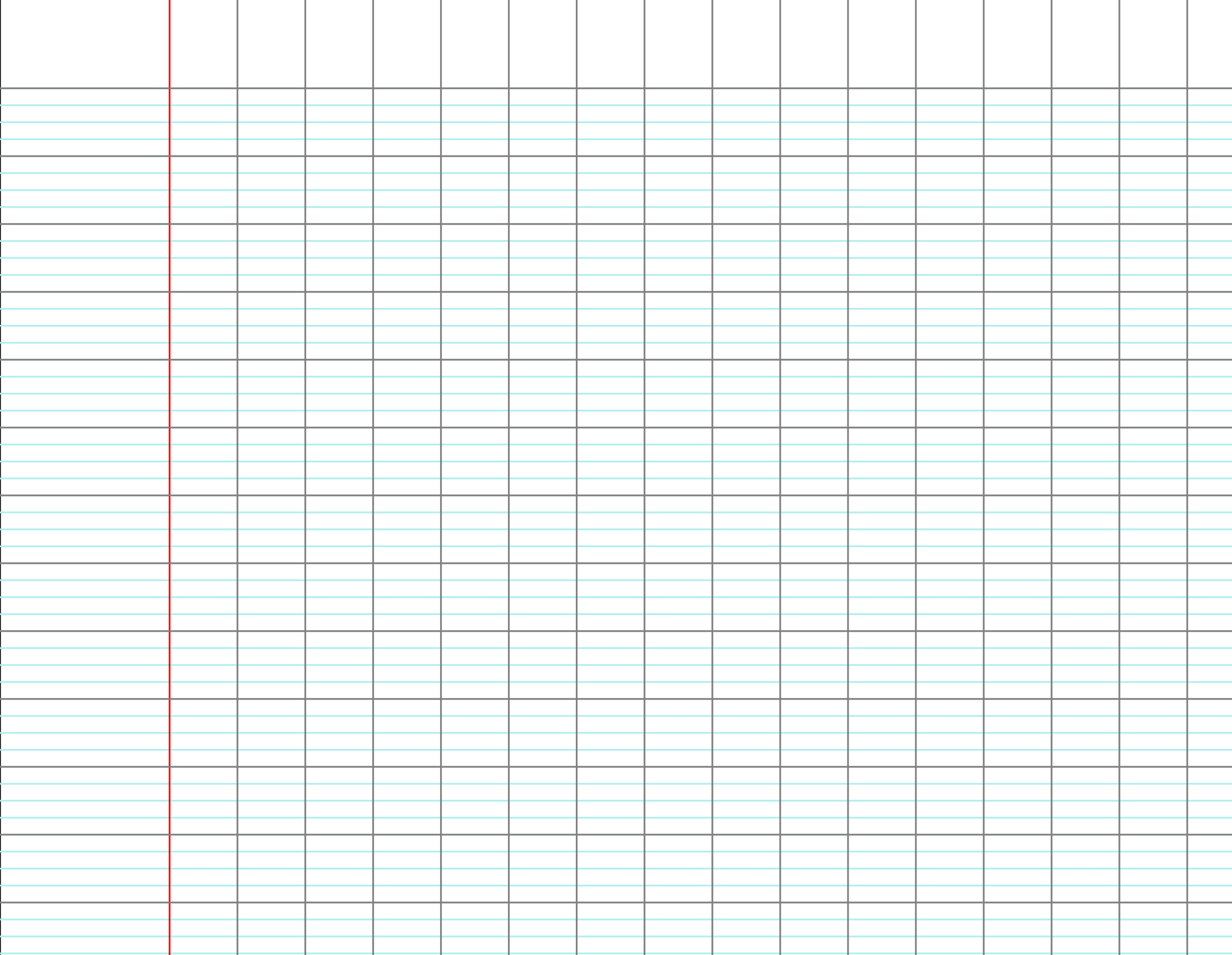 Situation pour plus tard
Pour afficher les dessins des élèves, la maîtresse a des pinces à linge.
Elle en achète encore 29. Elle en a maintenant 36.  
Combien en avait-elle avant d’en acheter ?
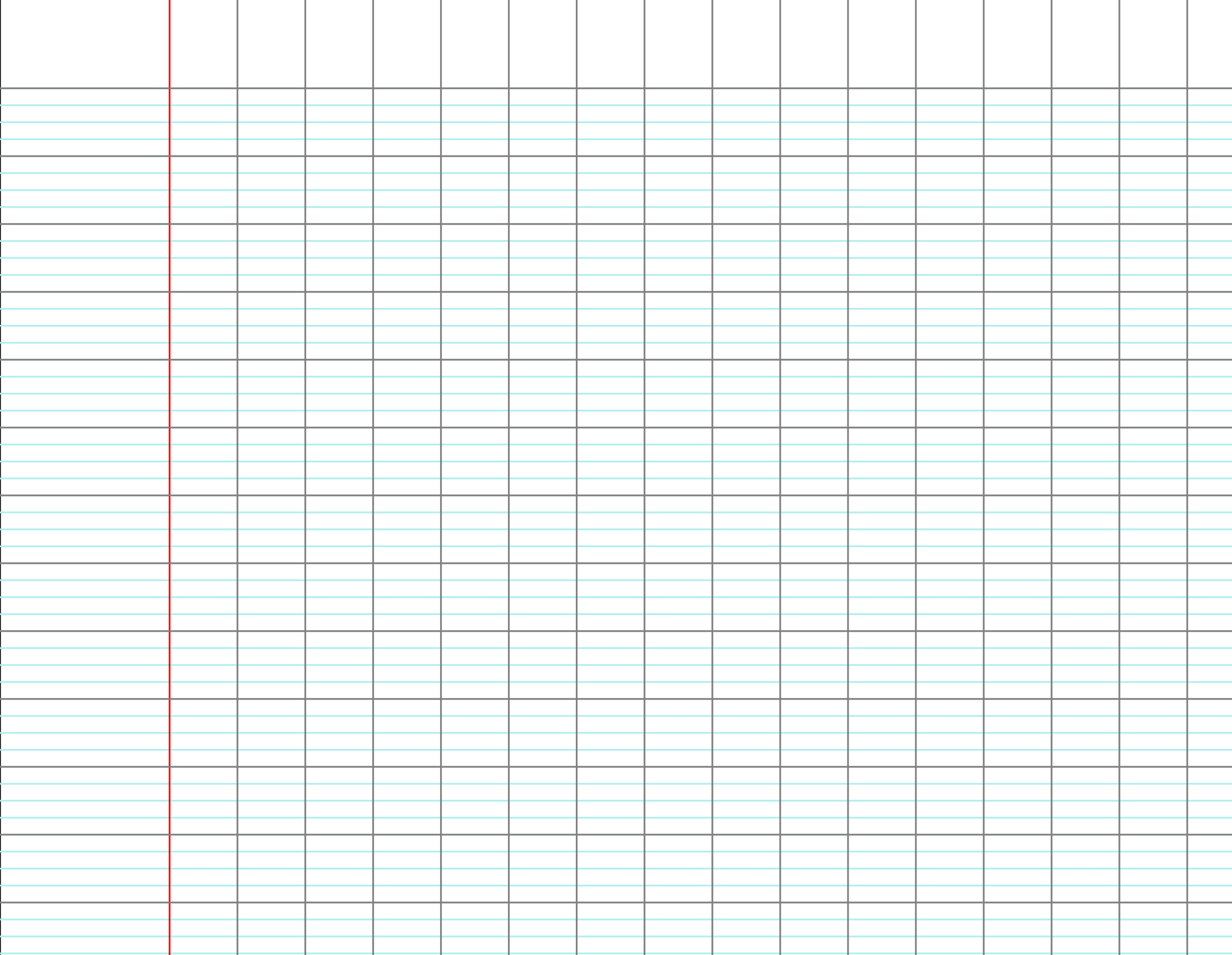